Annual Meeting
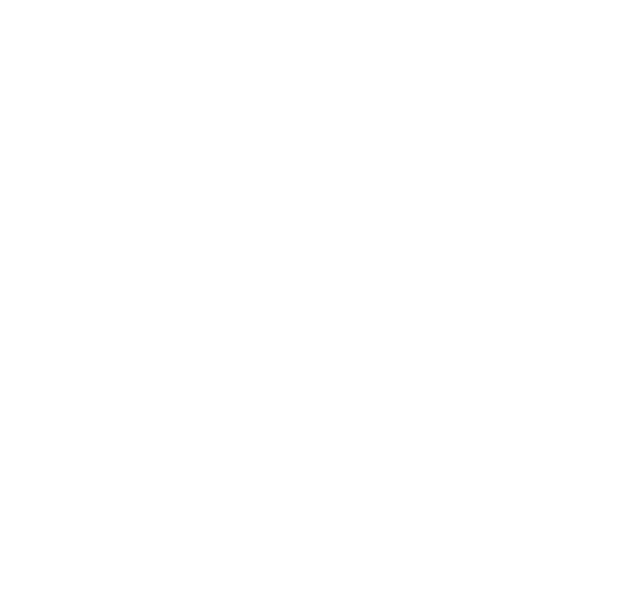 2023
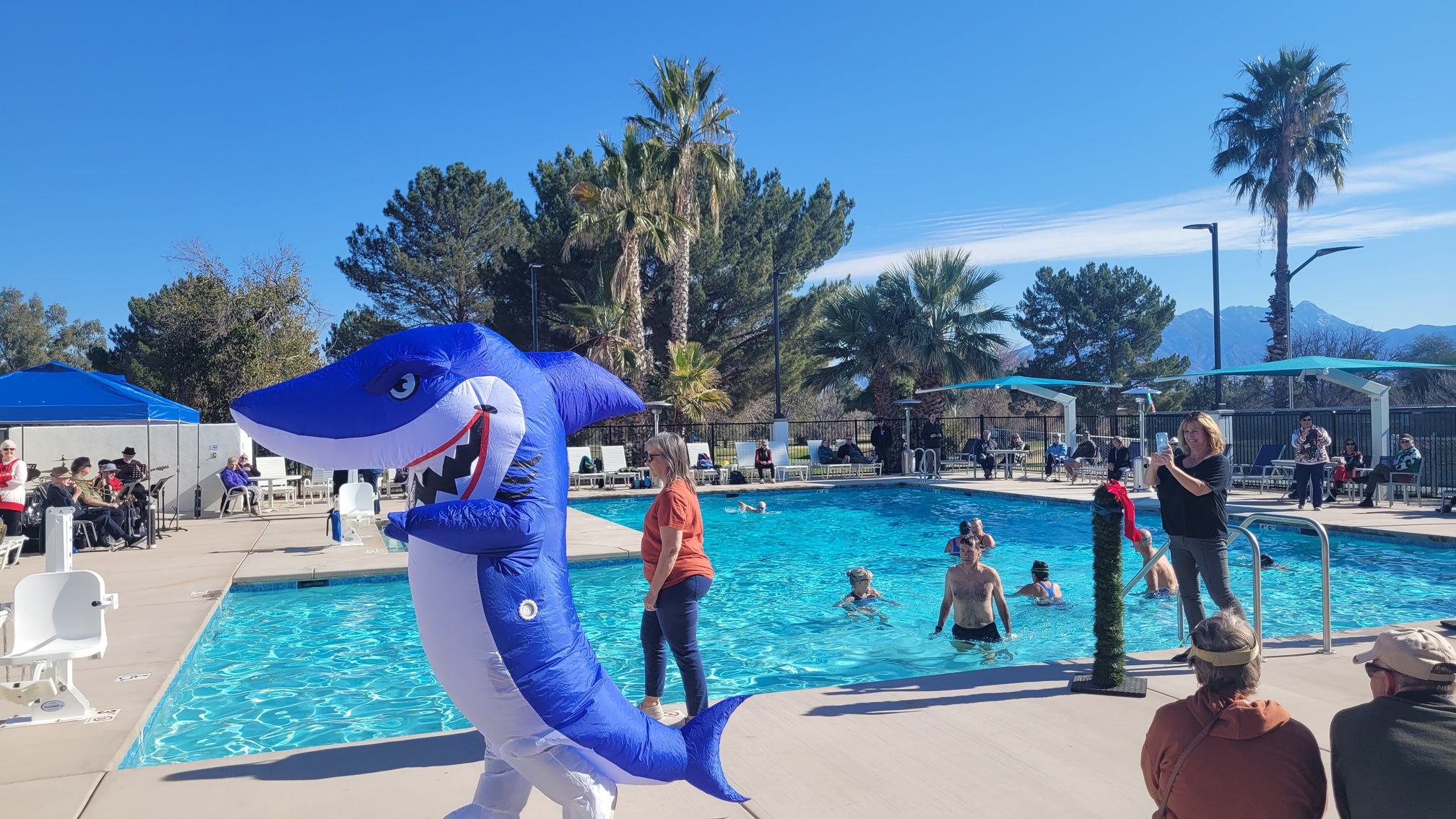 2022
Providing excellent facilities and services that create opportunities for recreation, social activities, and leisure education to enhance the quality of our members’ lives.
YEAR IN REVIEW
13,640
Member Households
22,323
Individual Members
By the Decade
04
1910s babies
1920s babies
1930s babies
1940s babies
1950s babies
1960s babies
1970s babies
2,684
6,506
327
11
8,475
1,759
268
Most popular birth year: 1948
Members listed on deeds whose birth dates are known
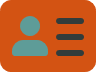 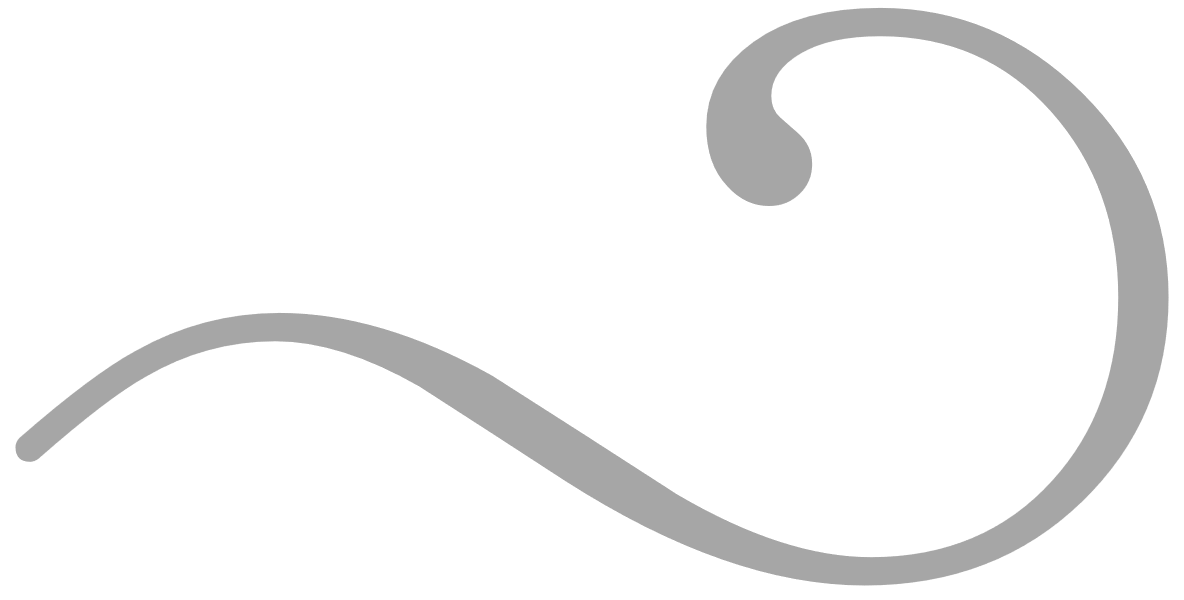 1,440
Guest Passes Issued
Tenant Passes Issued
1,250
LifeCare Member Passes Issued
74
Projects
Underway
Complete
East Center Pool
Computer Club relocation
Arts and Crafts room relocation
Del Sol Clubhouse
Desert Hills Fitness
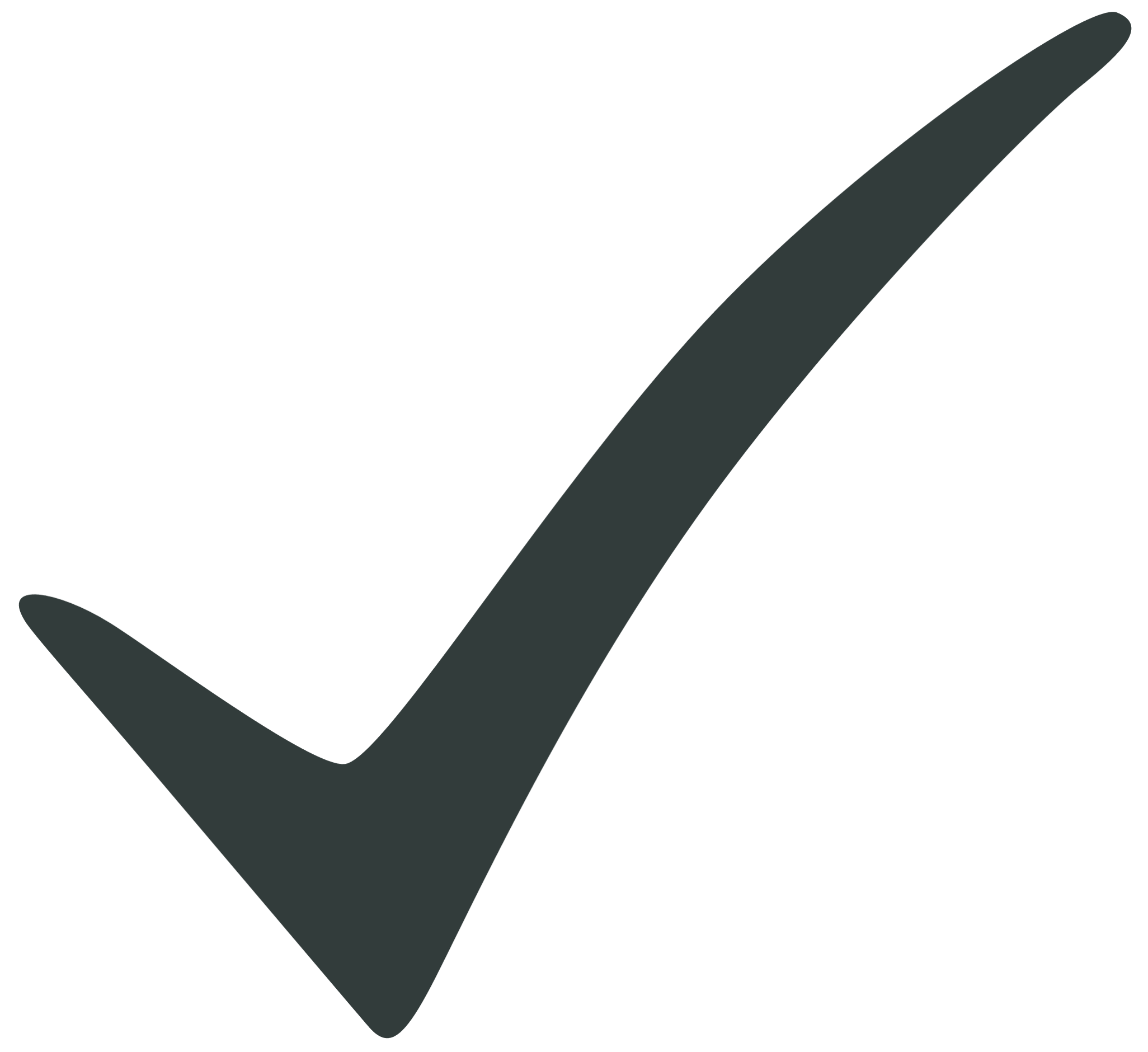 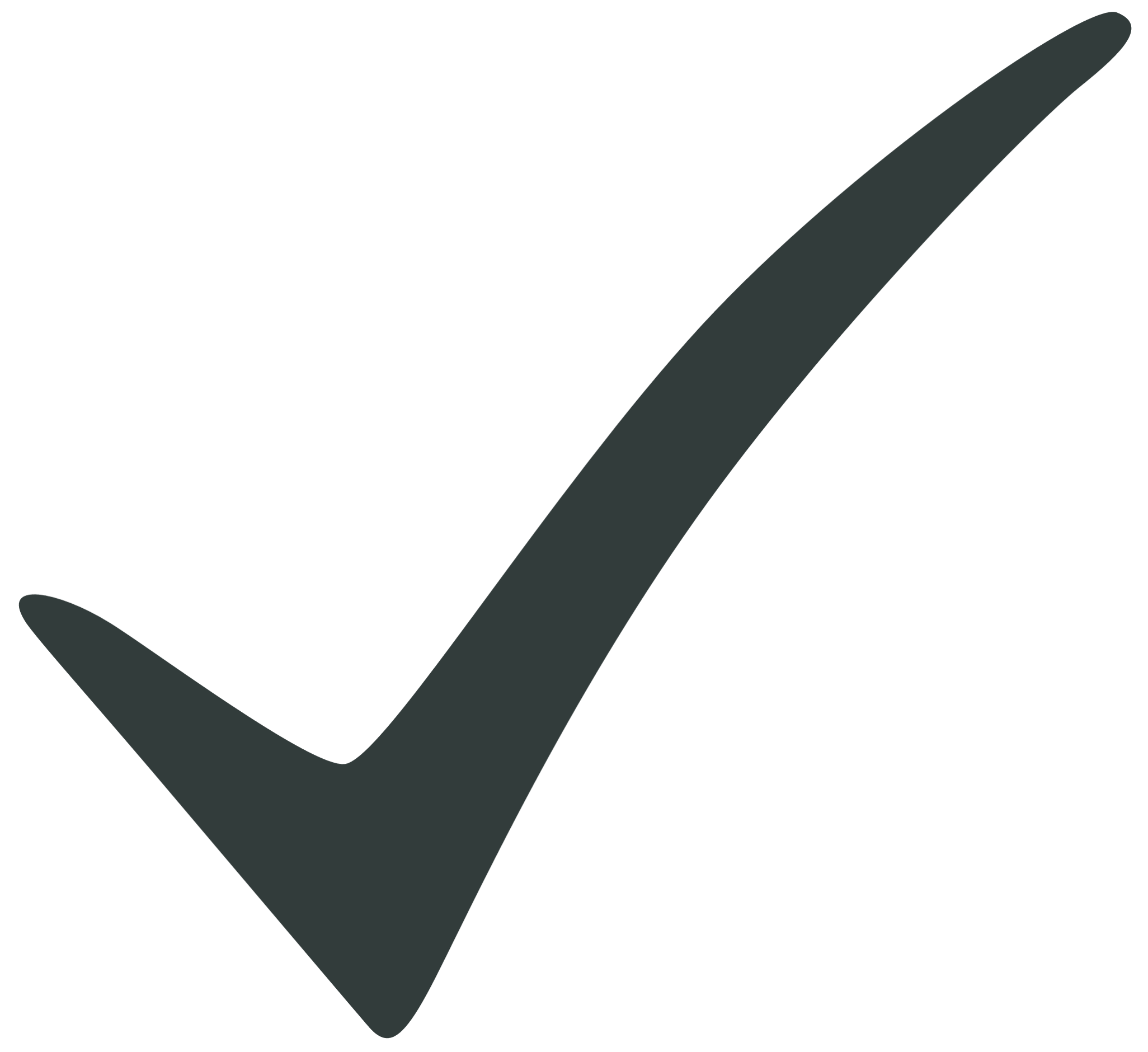 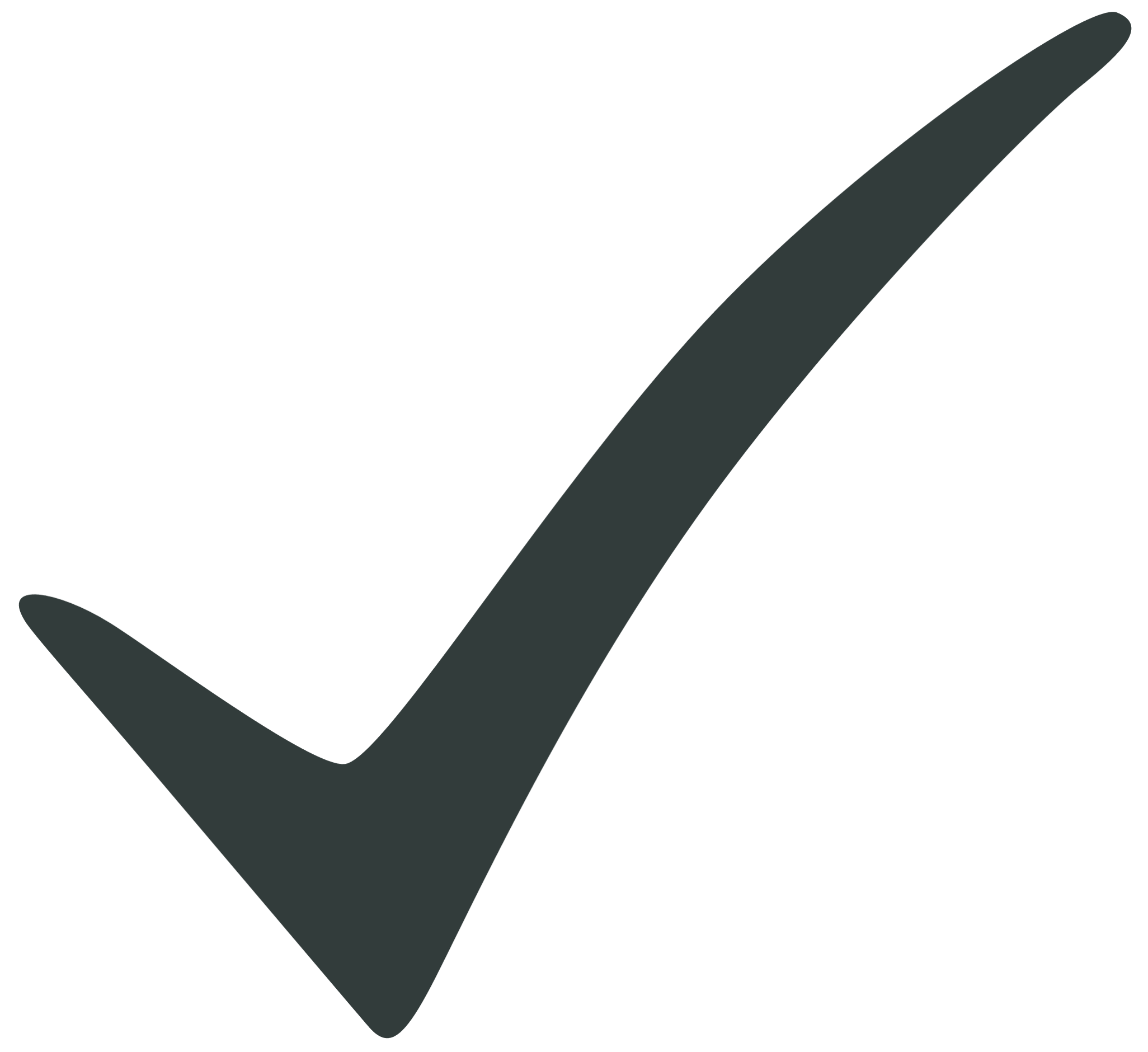 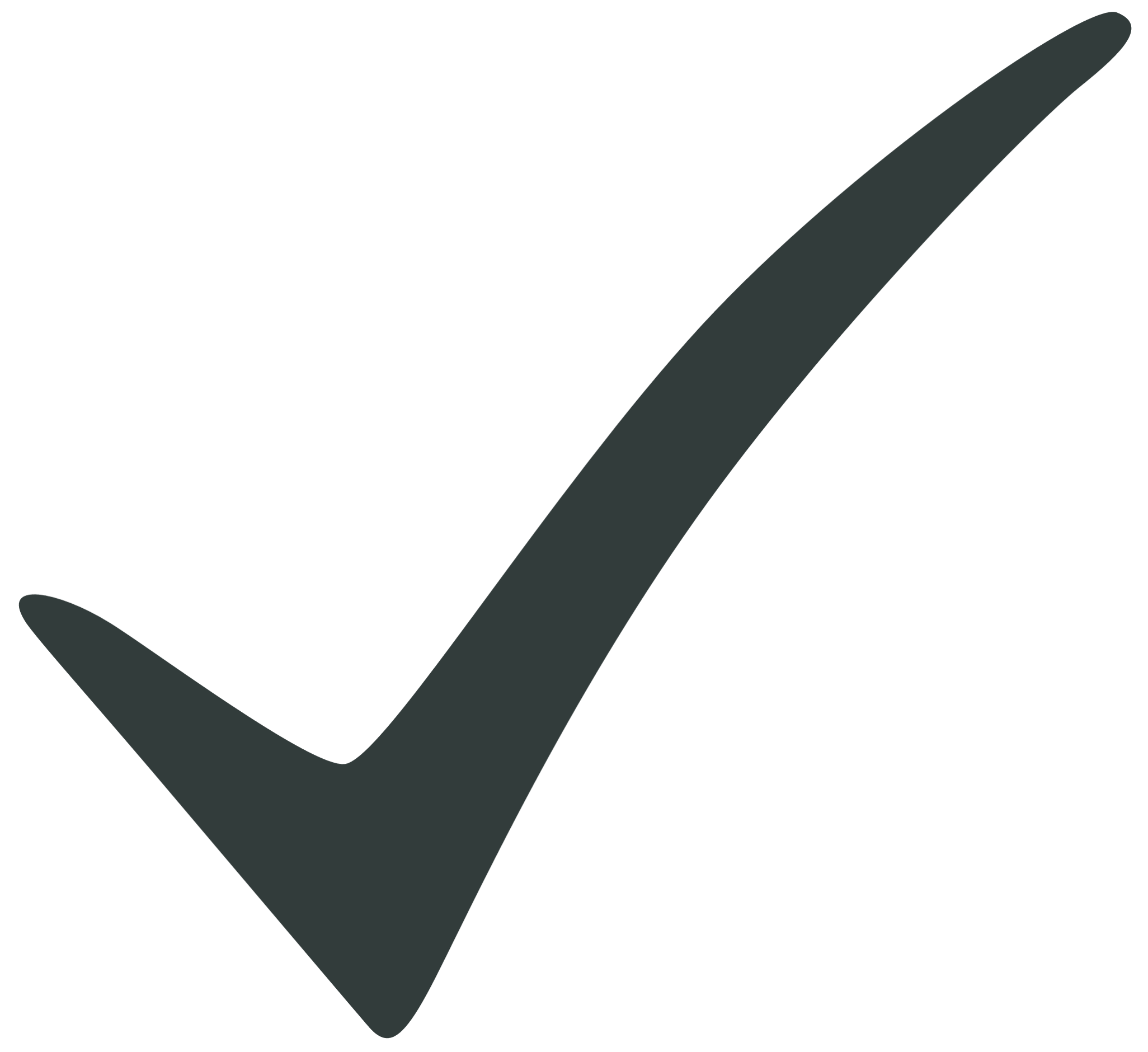 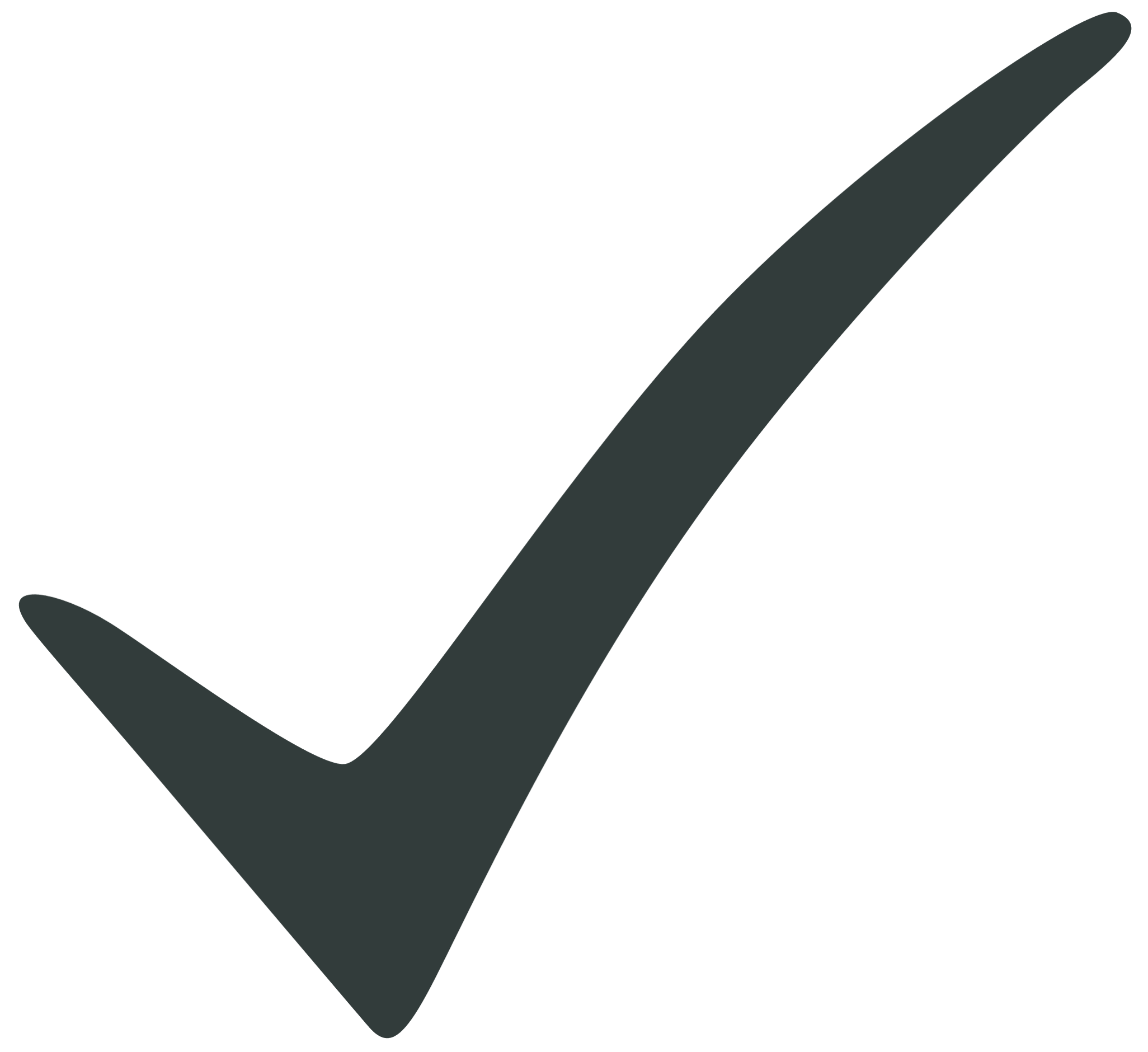 Projects
Underway
Complete
Member survey
New website
Drop-in room use 
Aid stations
Landscape renovations
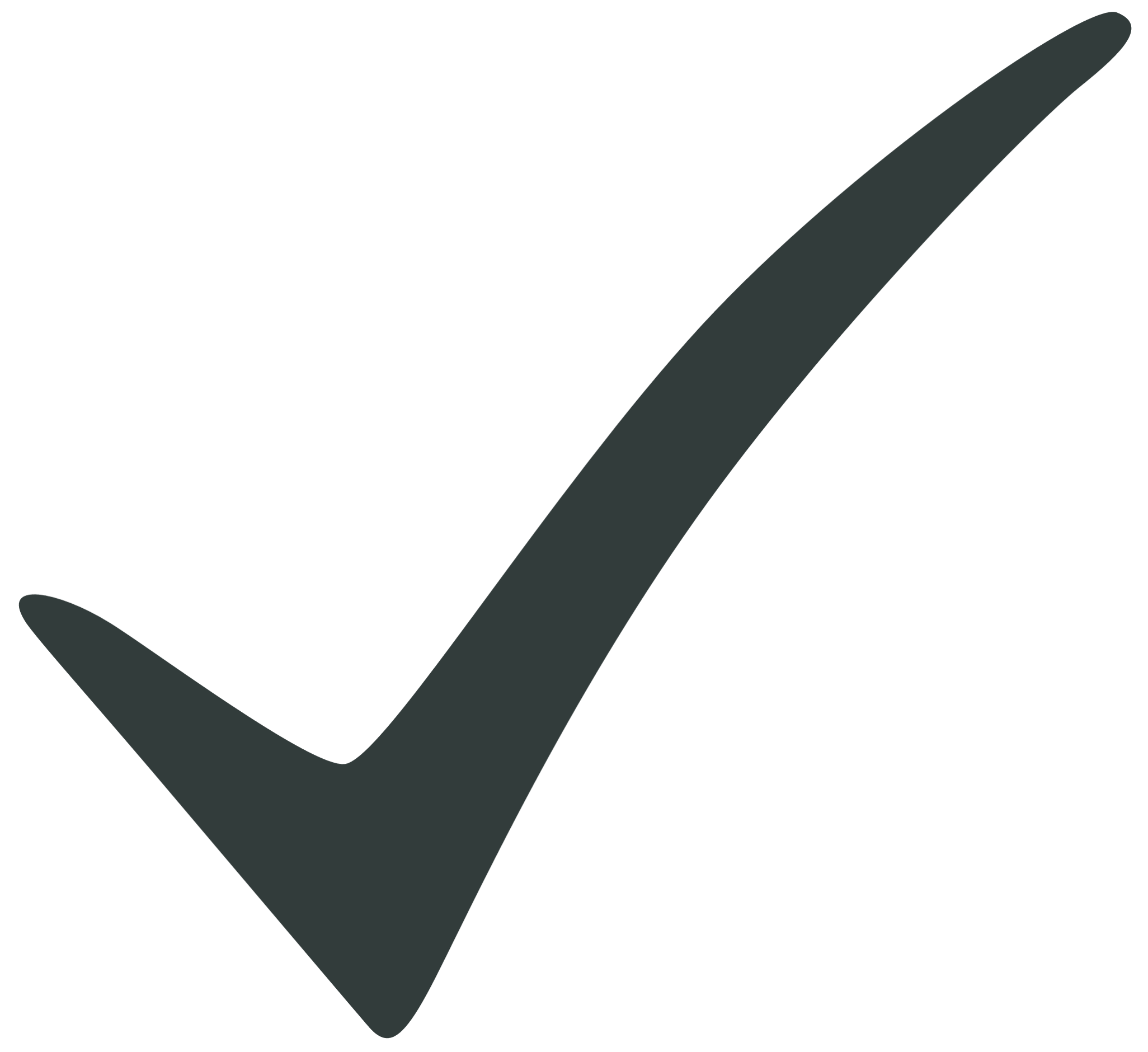 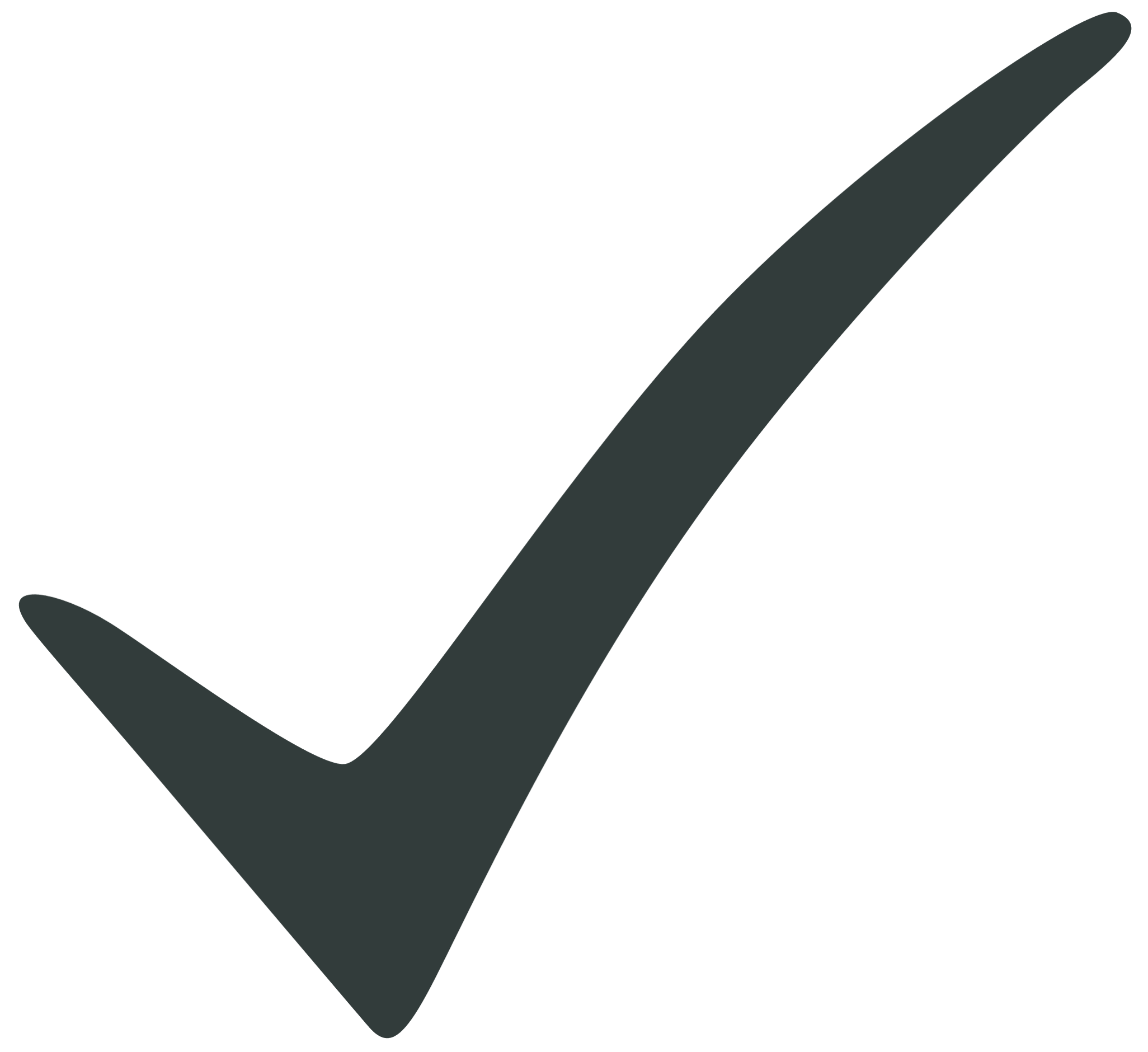 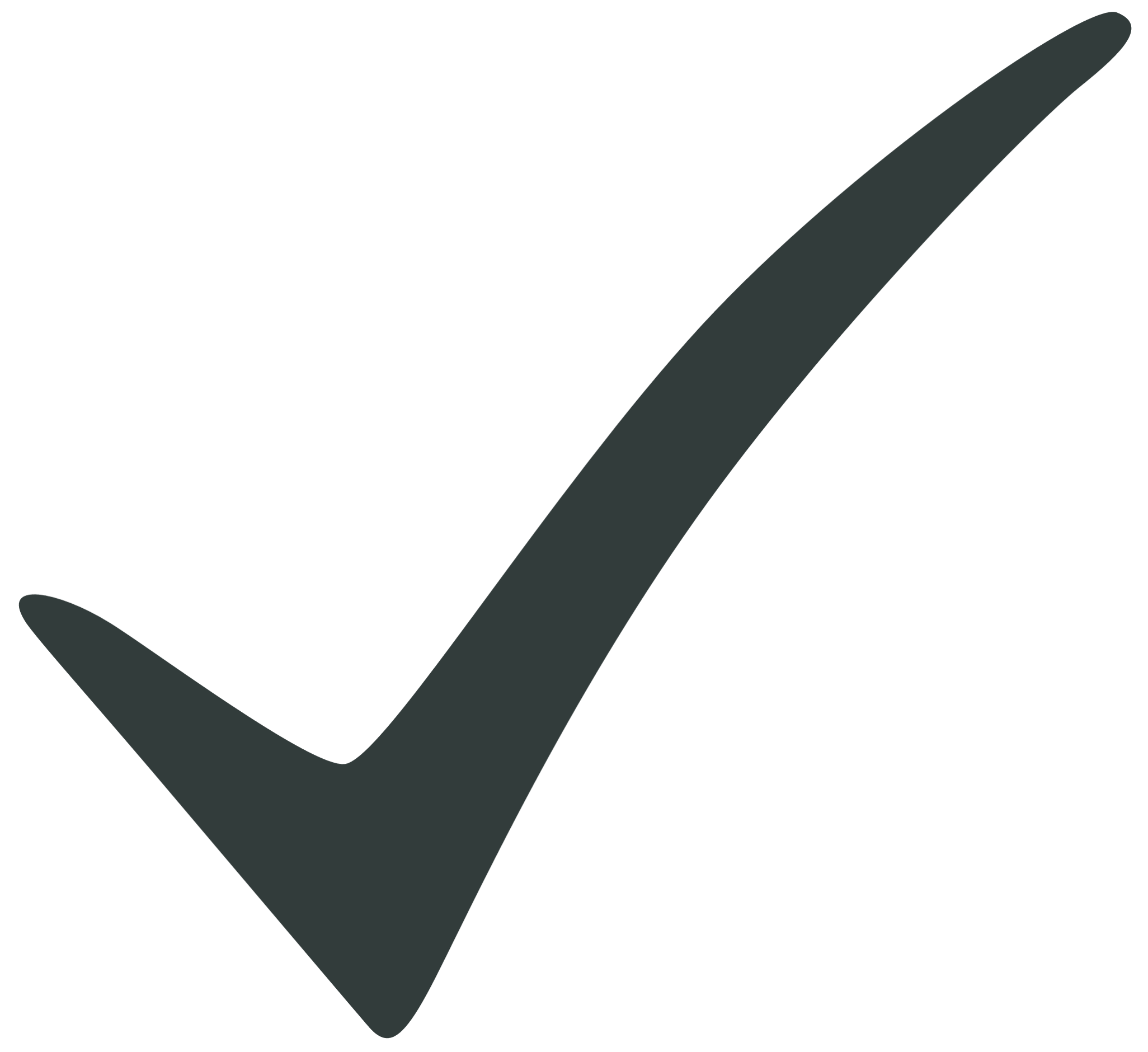 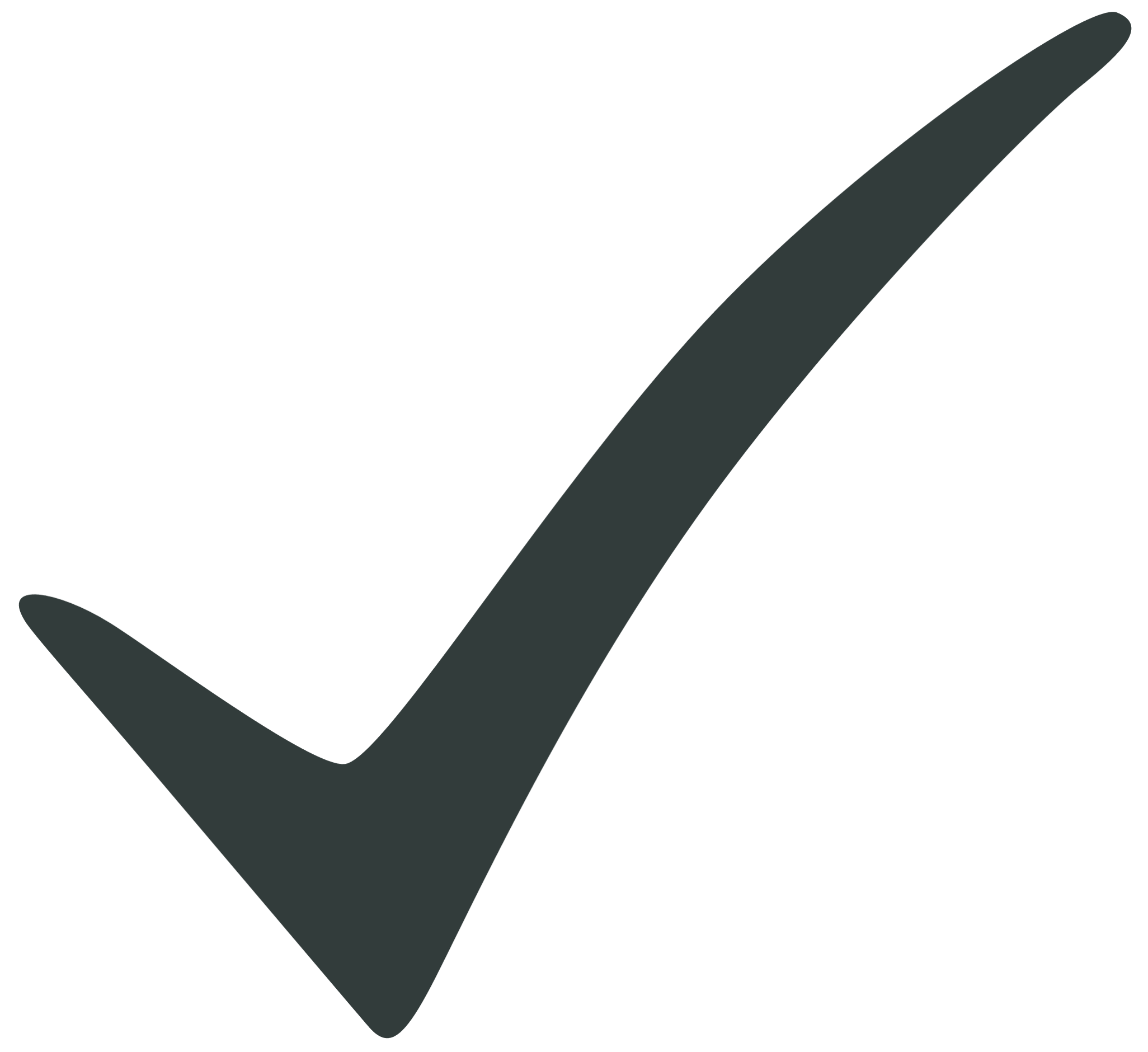 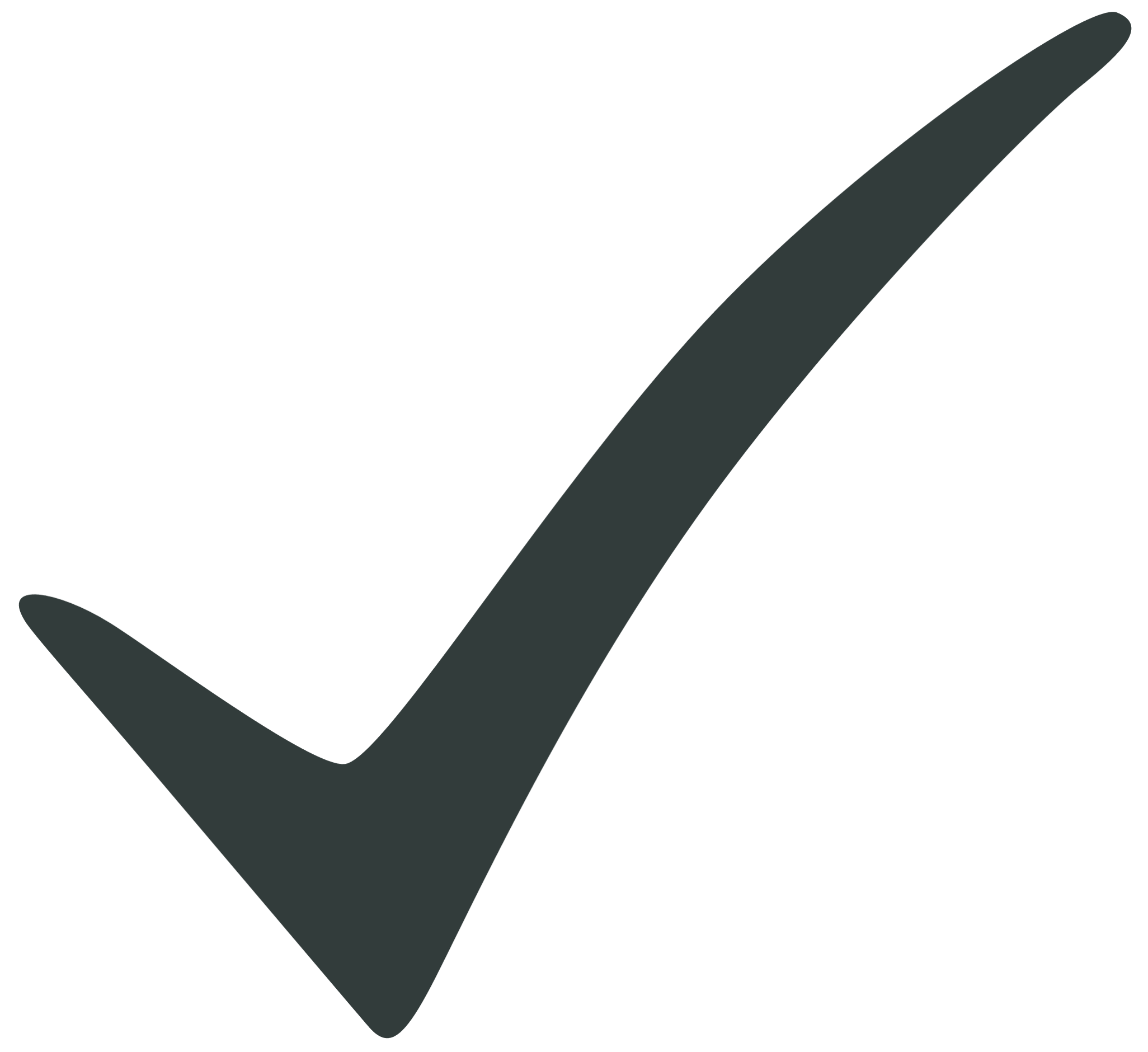 Survey Says...
75%
73%
Satisfaction with GVR services and programs.

Satisfaction with GVR staff
Survey Says...
Agree GVR provides excellent facilities

Agree GVR offers good or excellent value for money
79%
64%
Survey Says...
1
Top Three Member Priorities
2
Pursue greater efficiency
3
Complete capital projects and
facility improvements
Continue to improve Board functionality, professionalism and productivity
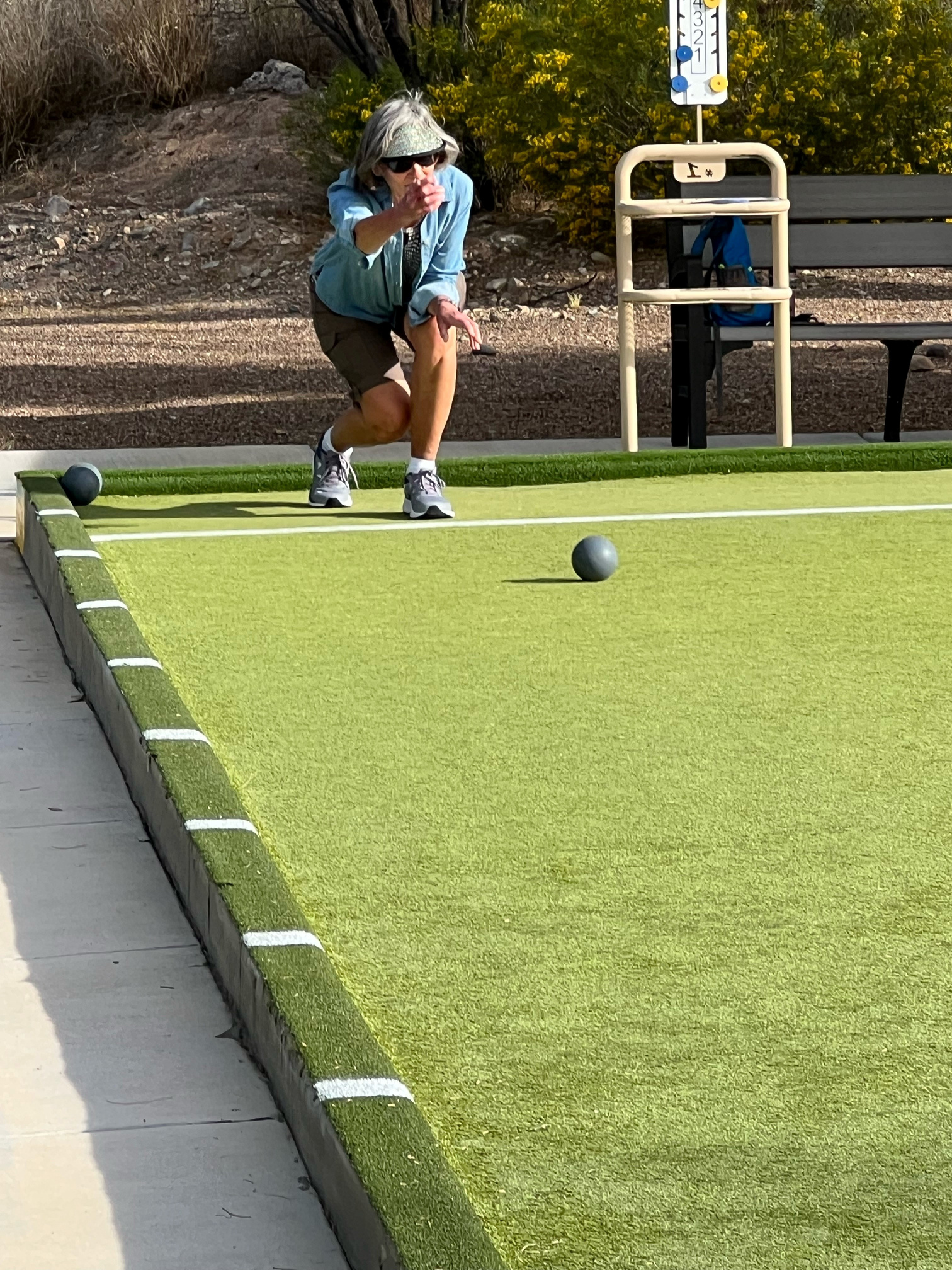 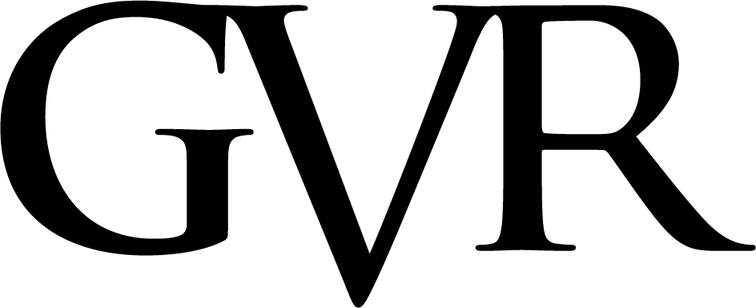 RECREATION
Fitness Coordinator Hired
Underway
Complete
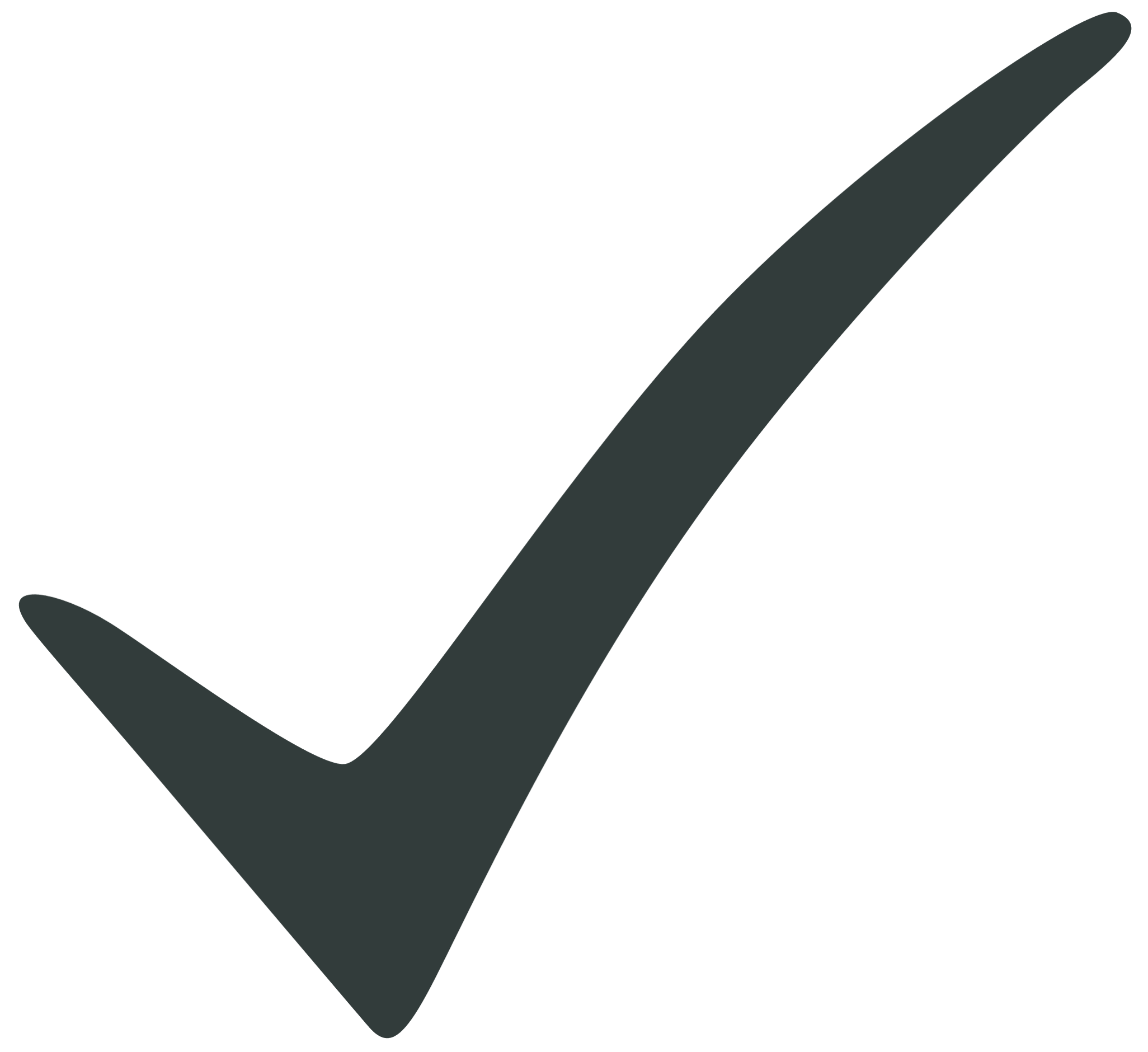 Resume fitness orientations
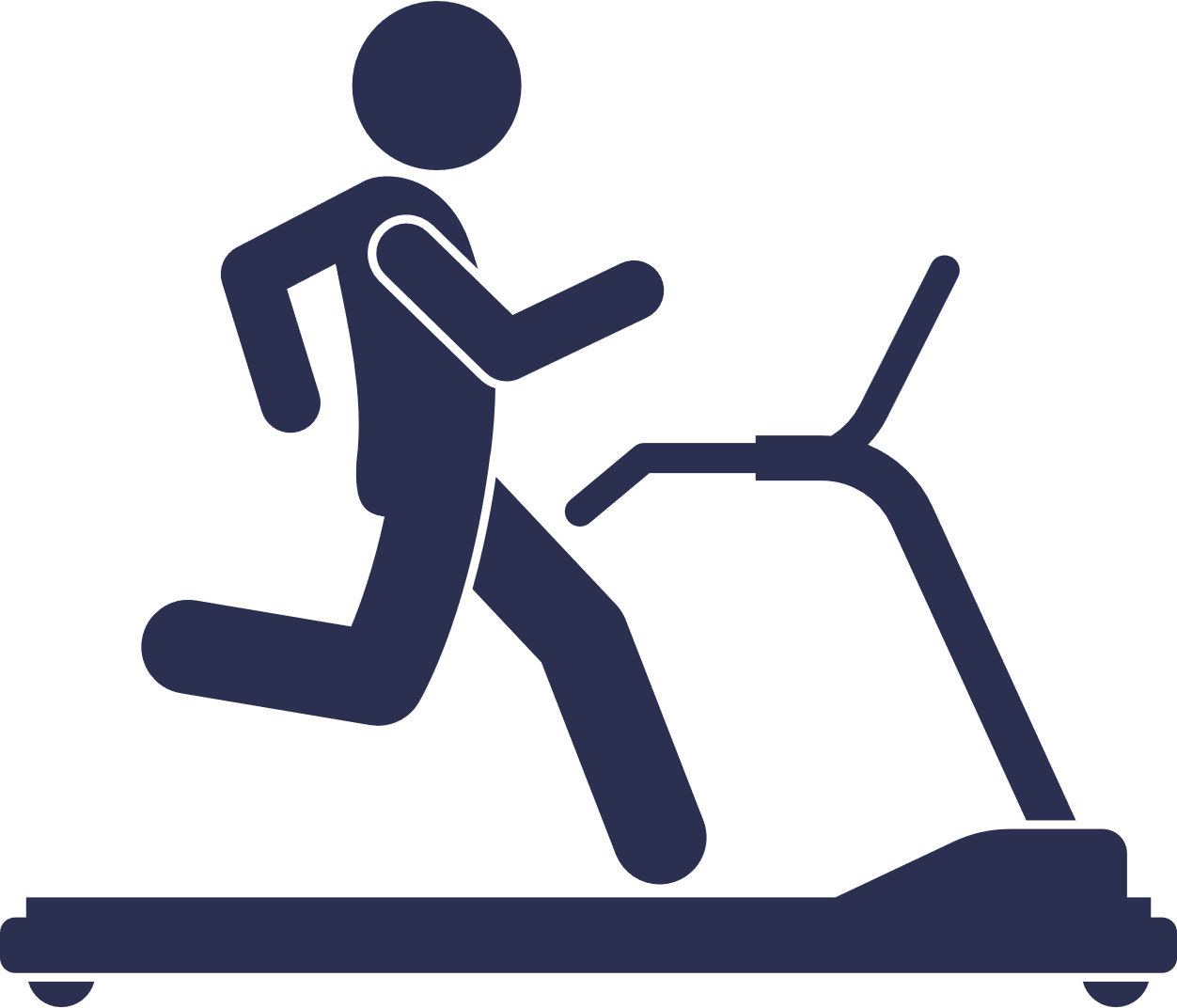 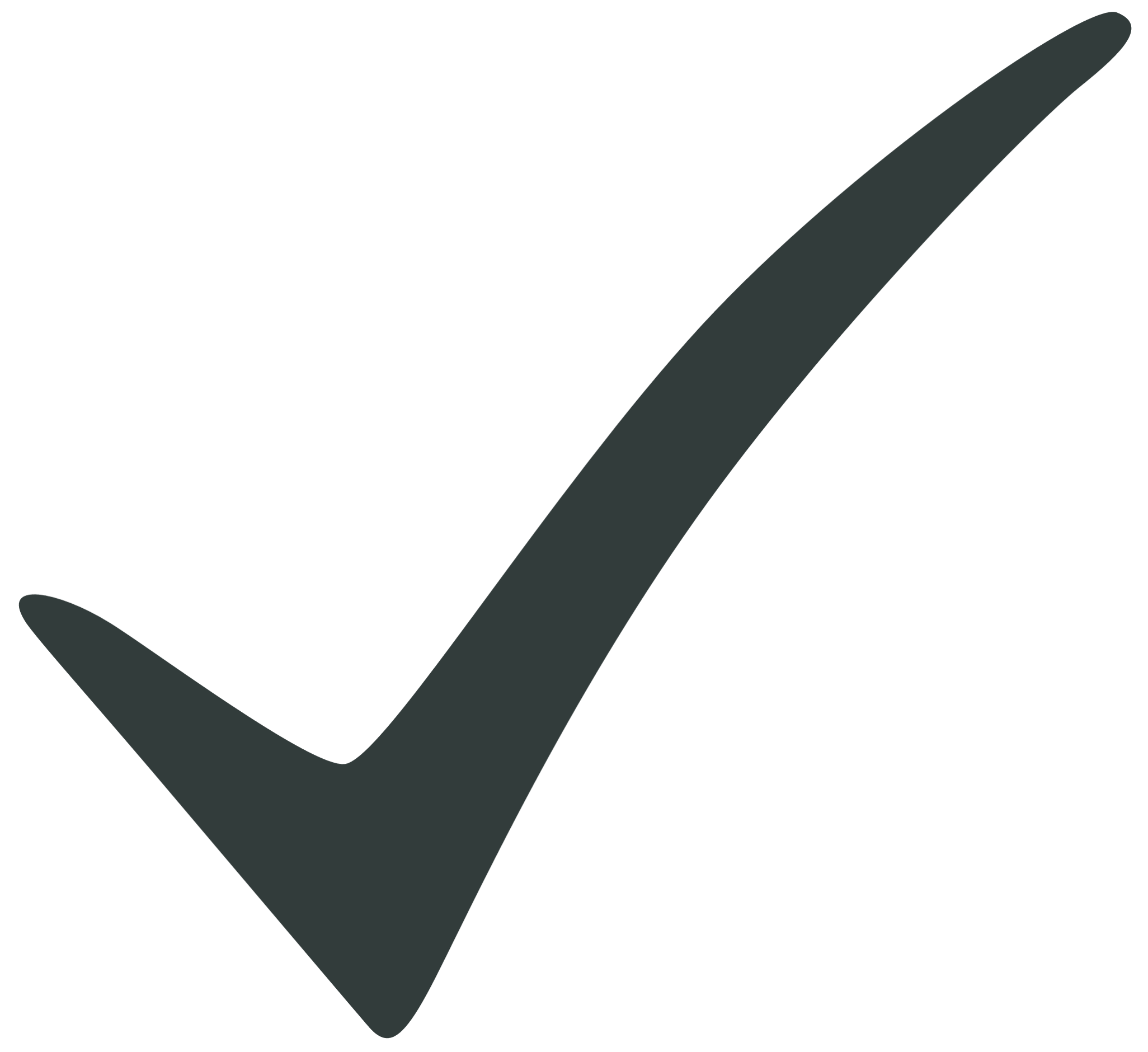 Expand personal training
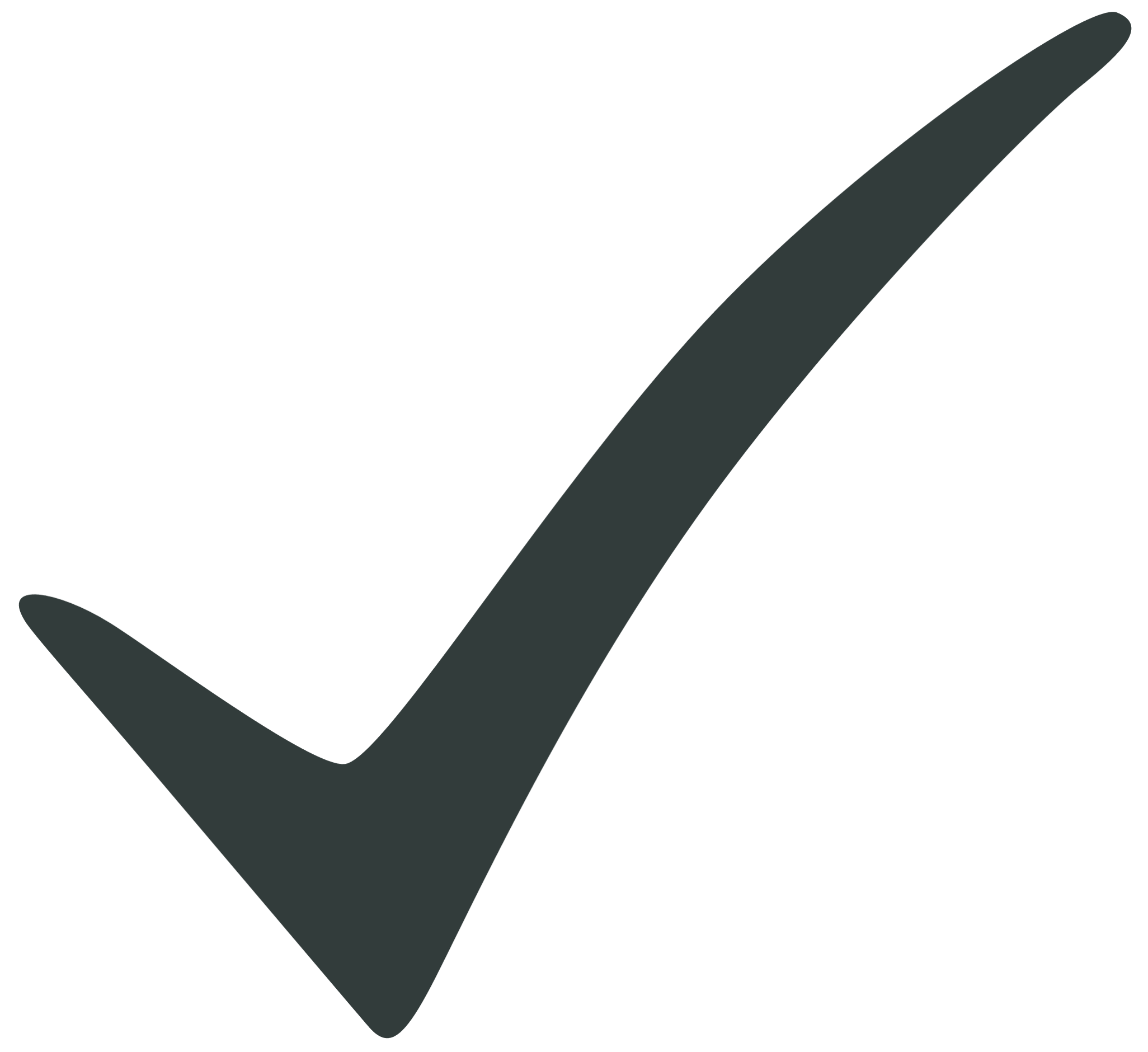 Reduce equipment repair time
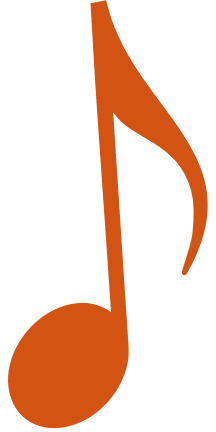 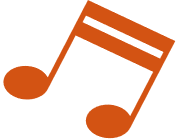 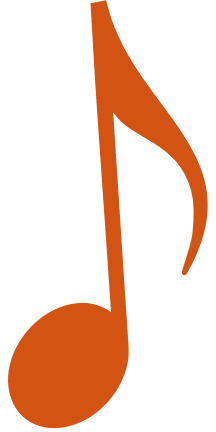 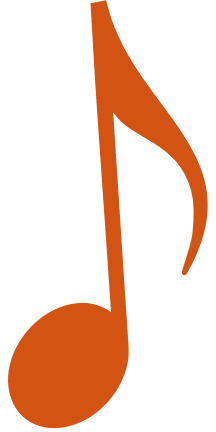 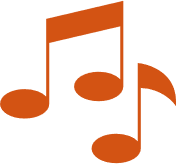 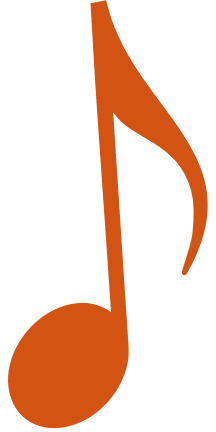 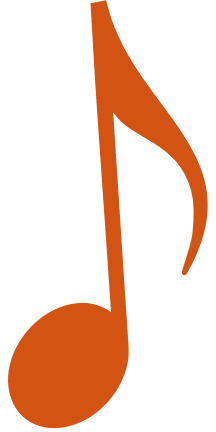 Performances
21
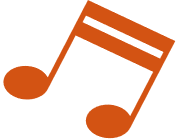 supported by
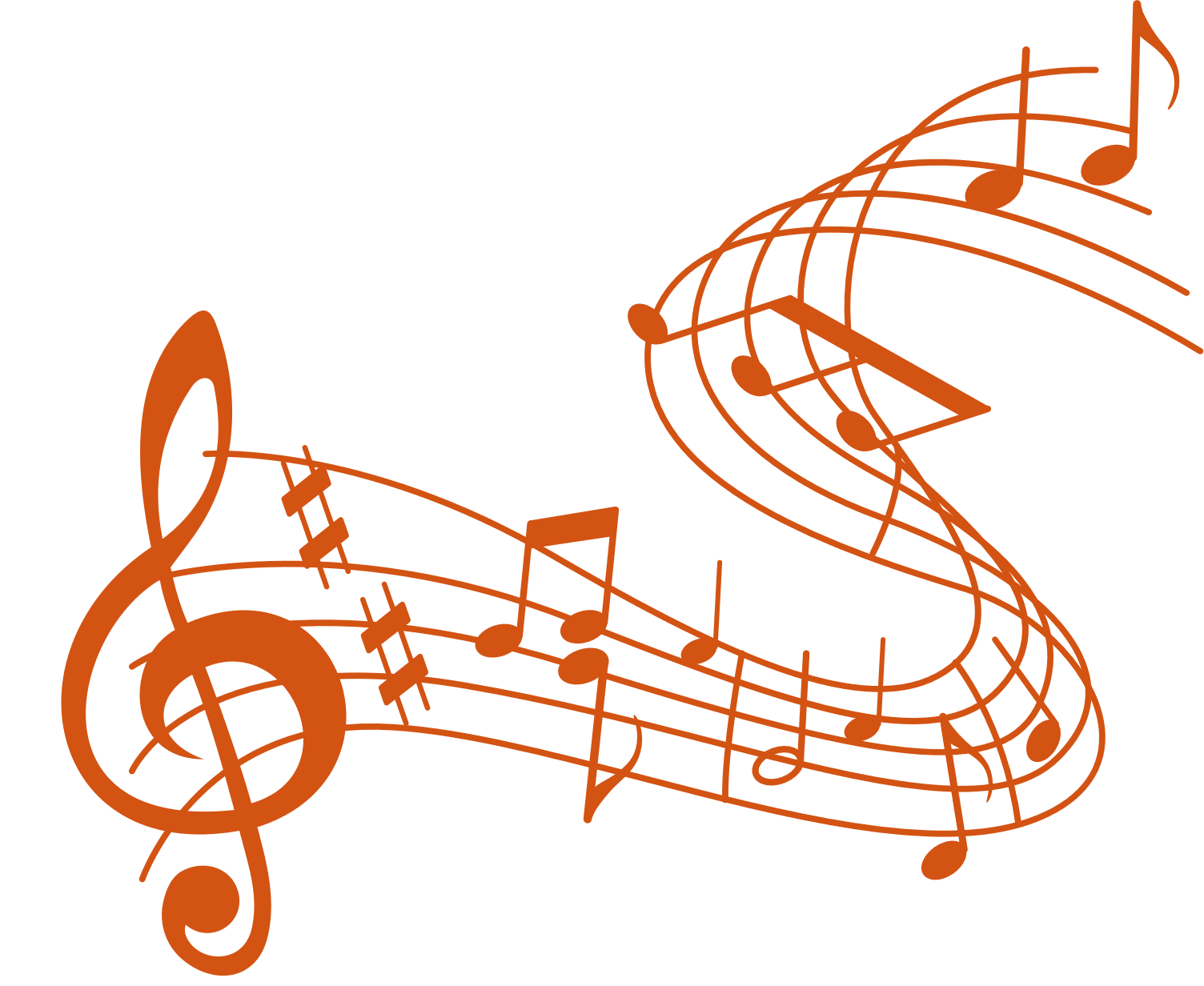 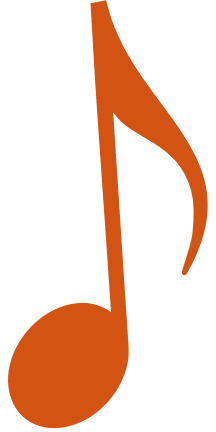 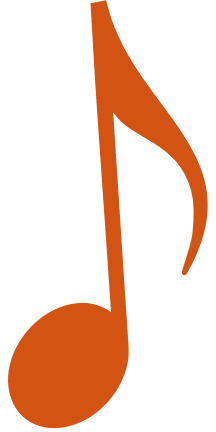 A&E Volunteers
102
10
Sold-out dances
Jukebox Junquies
Uncorked
Hardscrabble Road Band
Sonorous
No Sand Beach Band
70
43
599
5,163
Courses offered
Enrollments
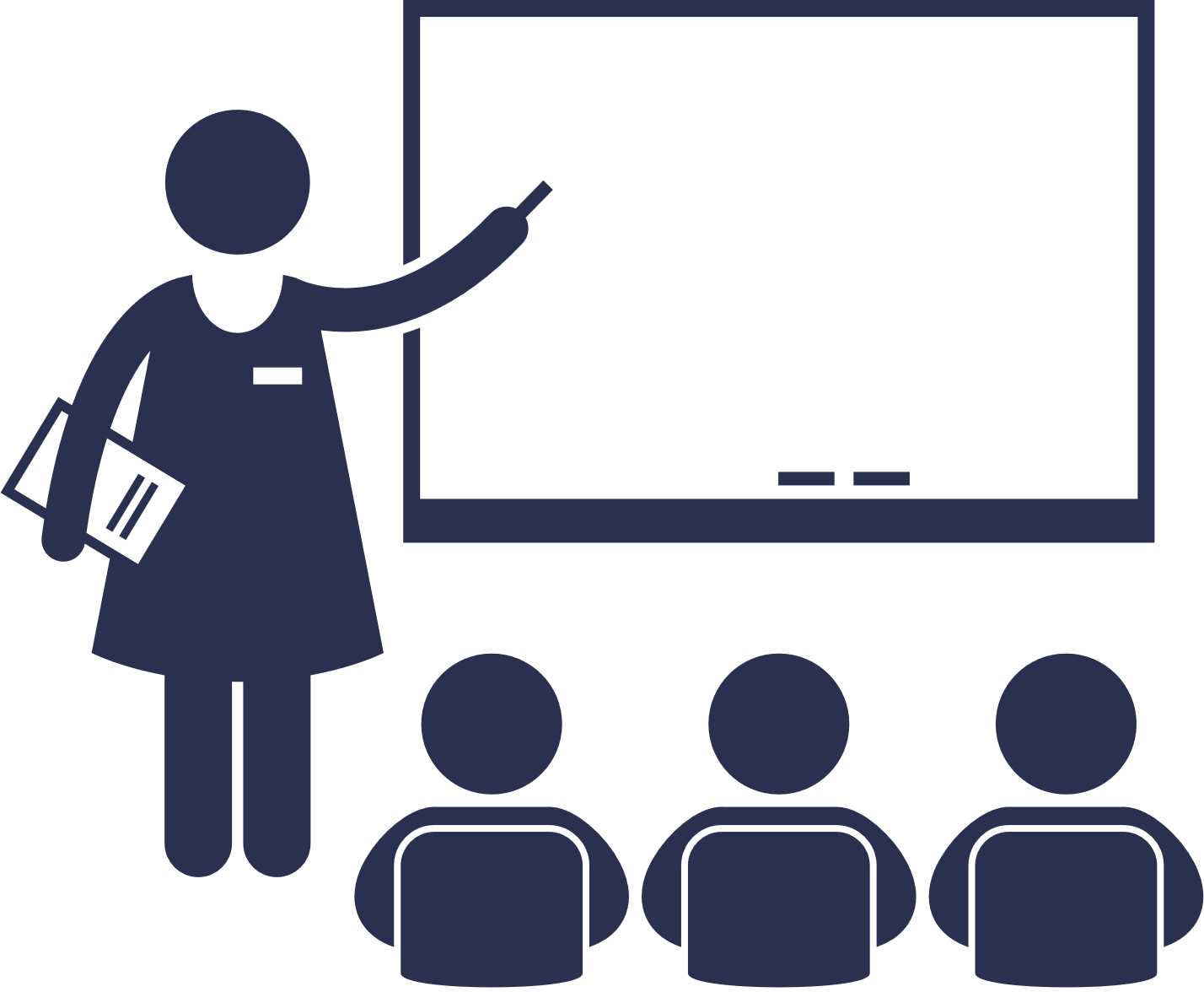 Courses full
Courses with wait lists
1
Most enrollments
2
Line Dance 1 (39)
3
Arizona's Cacti (35)
Beyond the Field Guide: Owls (35)
61
Clubs
Two new (Canine & Martial Arts) and three dissolved (Argentine Tango, LGBTQ, Midweek Progressive Bridge)
9,113
Club Members
14
Sports Clubs
2,658 members
12
Arts and Crafts Clubs
1,614 members
10
Social Clubs
1,232 members
15
Cards and Games Clubs
1,062 members
7
Special Interest Clubs
1,894 members
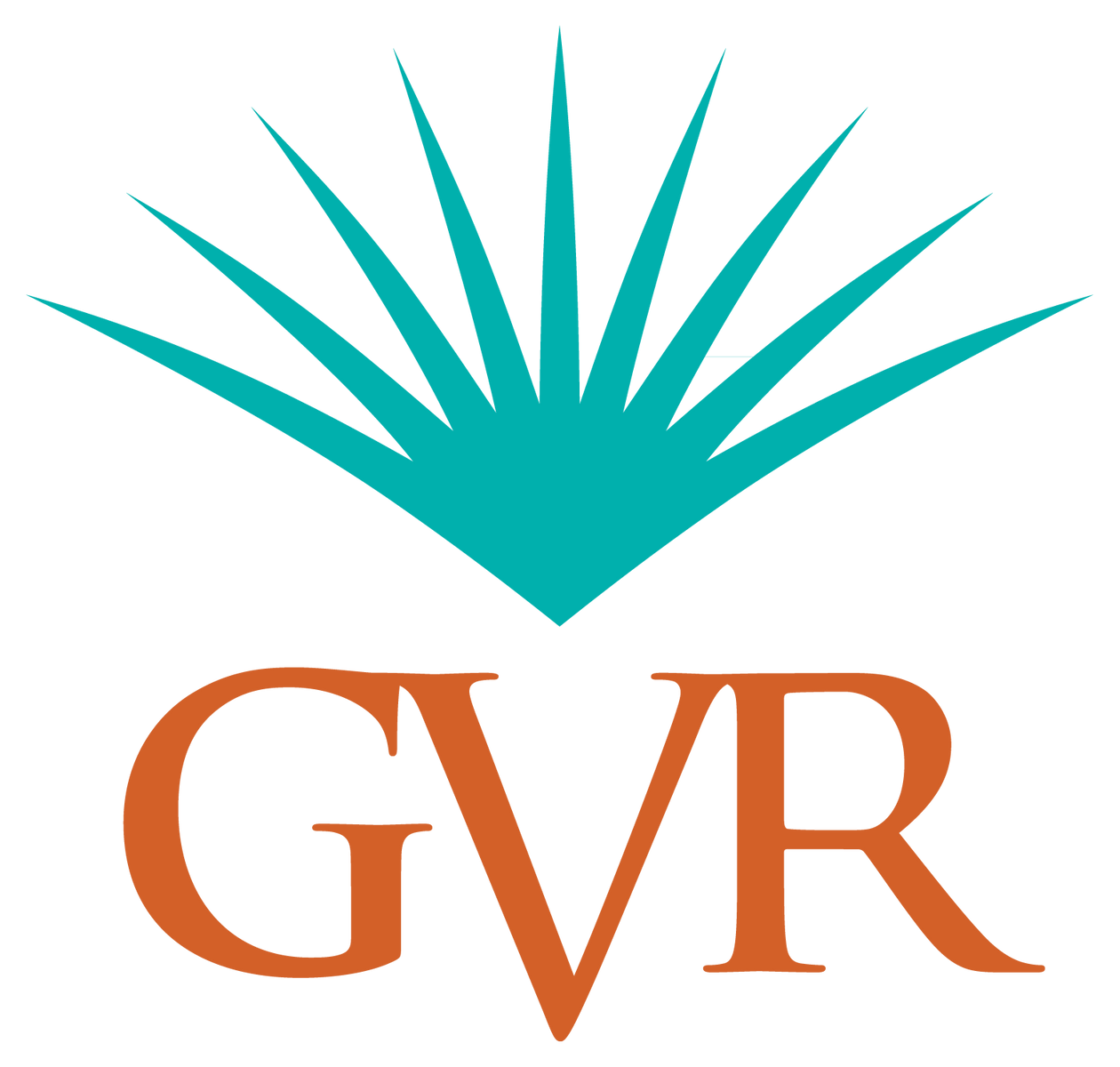 Making it All Happen
12
Board Members
36
Committee Members
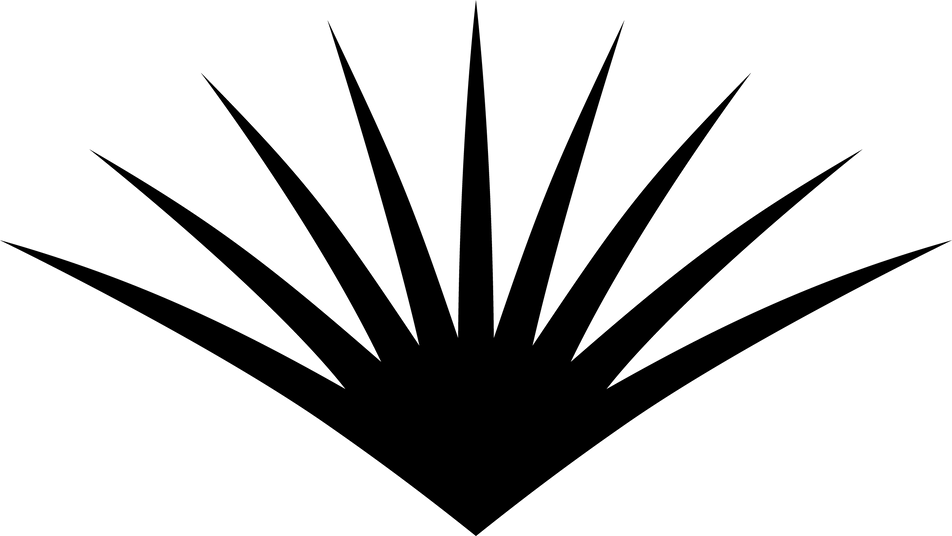 Full Time Staff
67
Part Time Staff
35
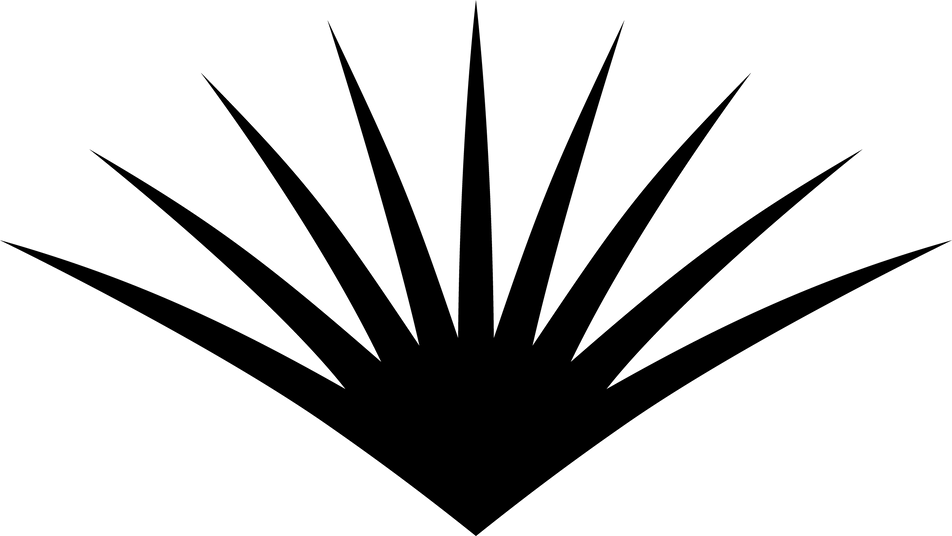 As of 12.31.22
Looking Forward...
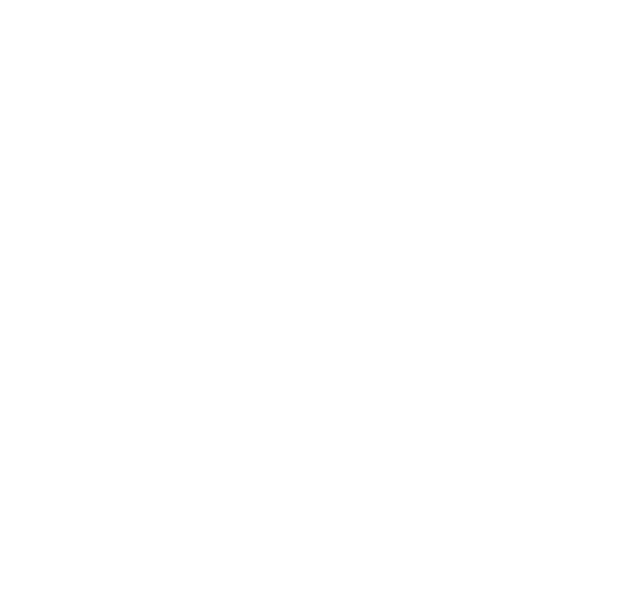 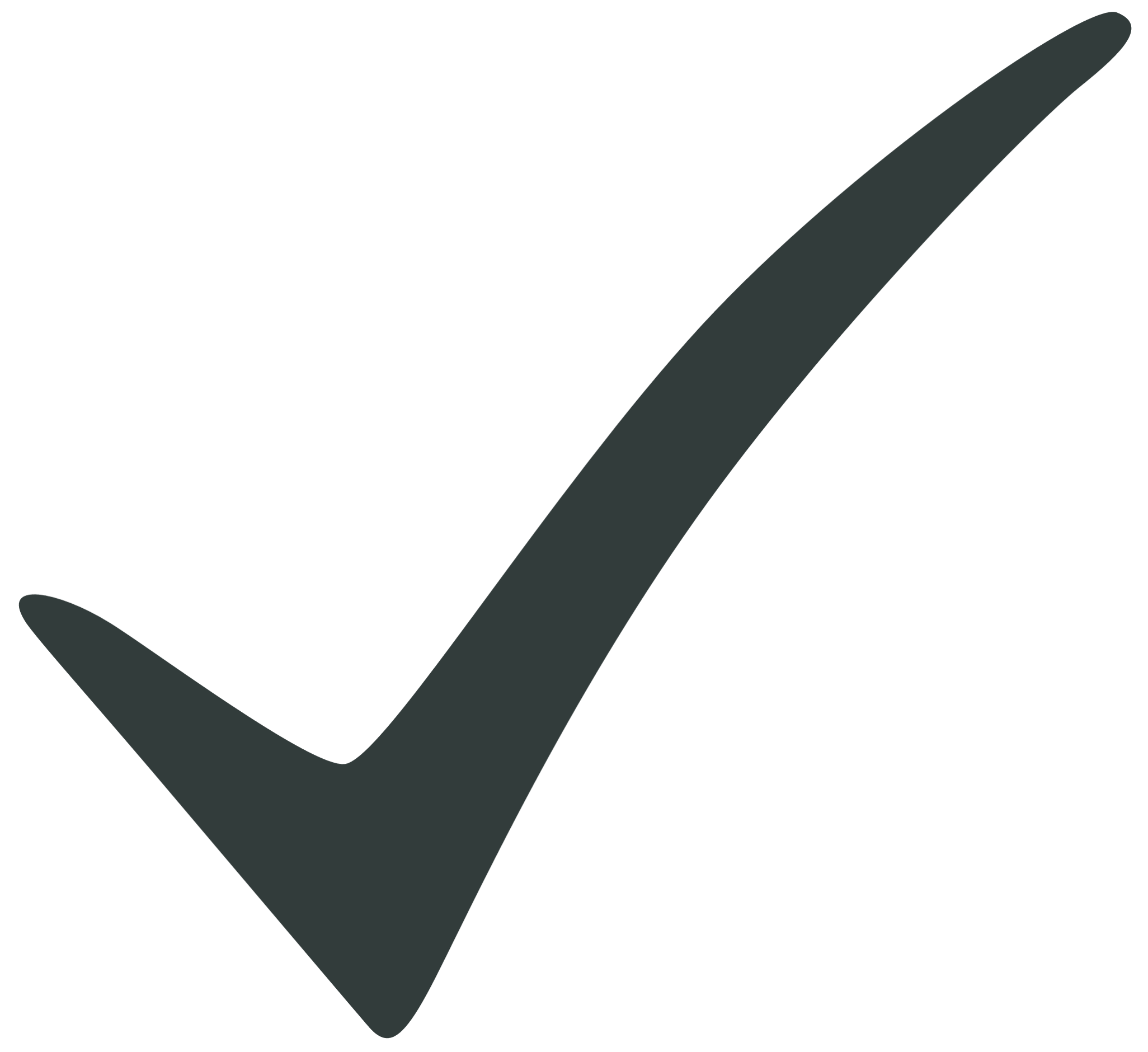 Glass Arts Studio
2023
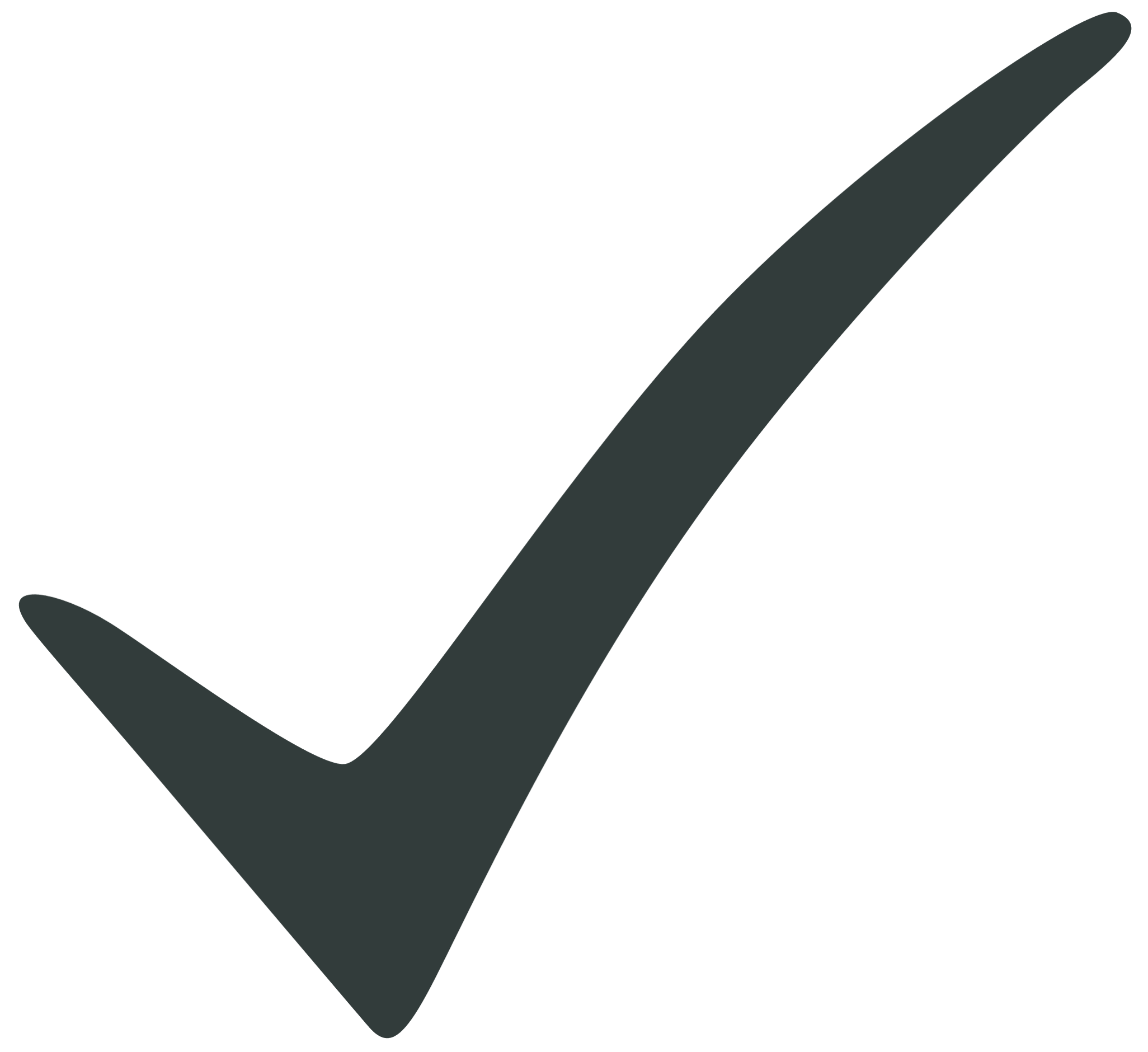 A New Website
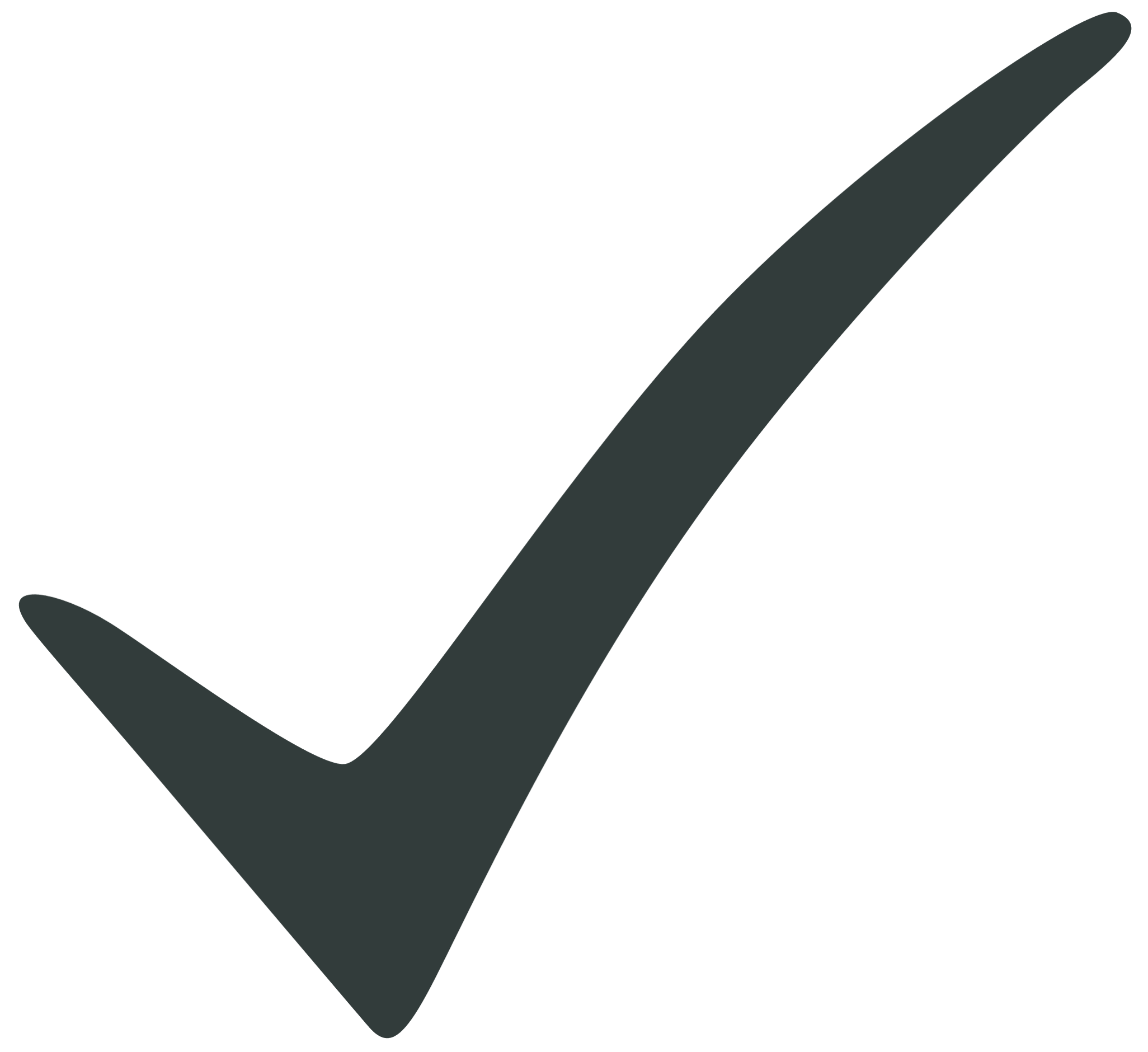 Clubhouse Improvements
Planning for the expansion of Lapidary, Ceramics, Woodshop, Metal
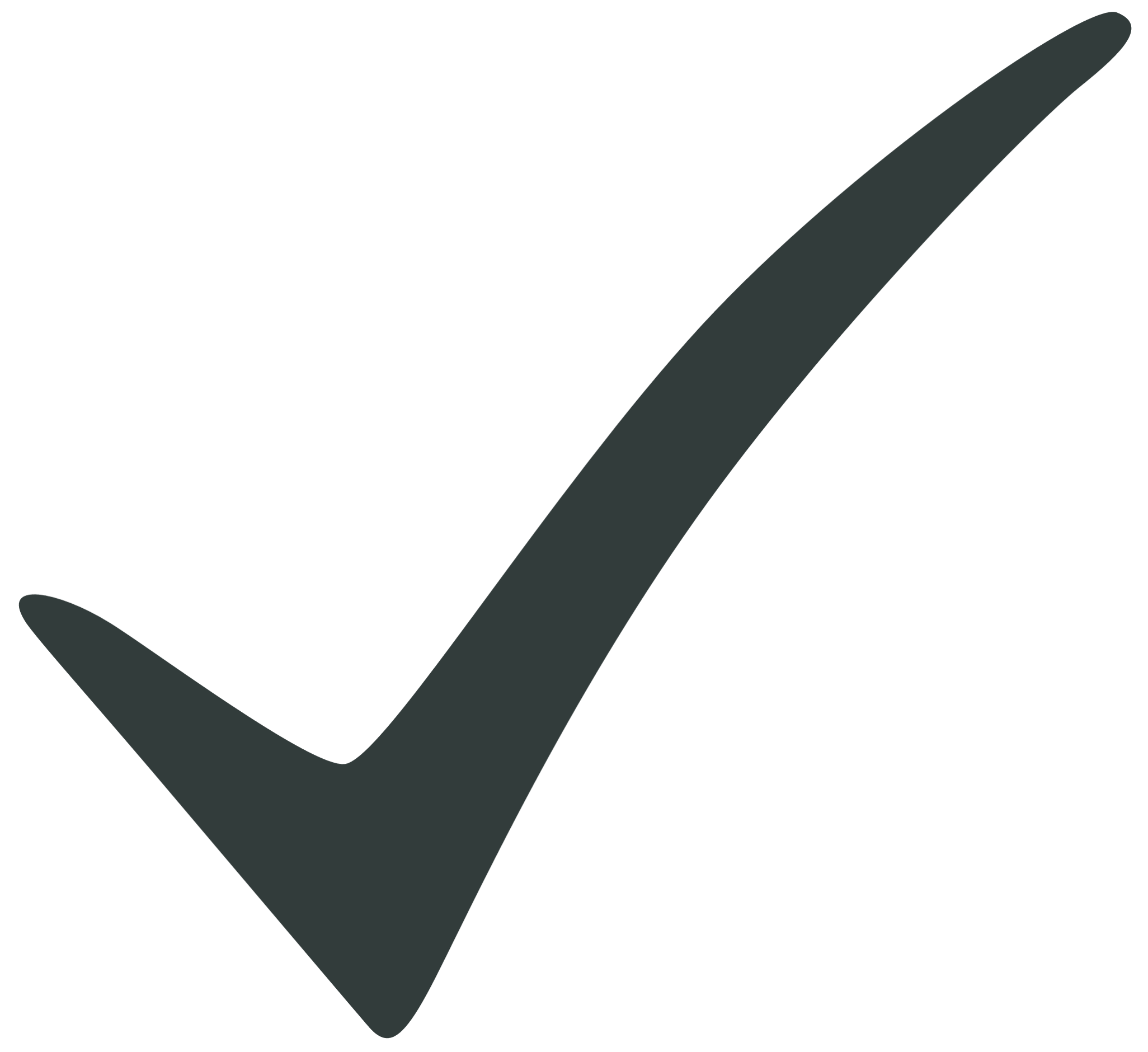 Looking Forward...
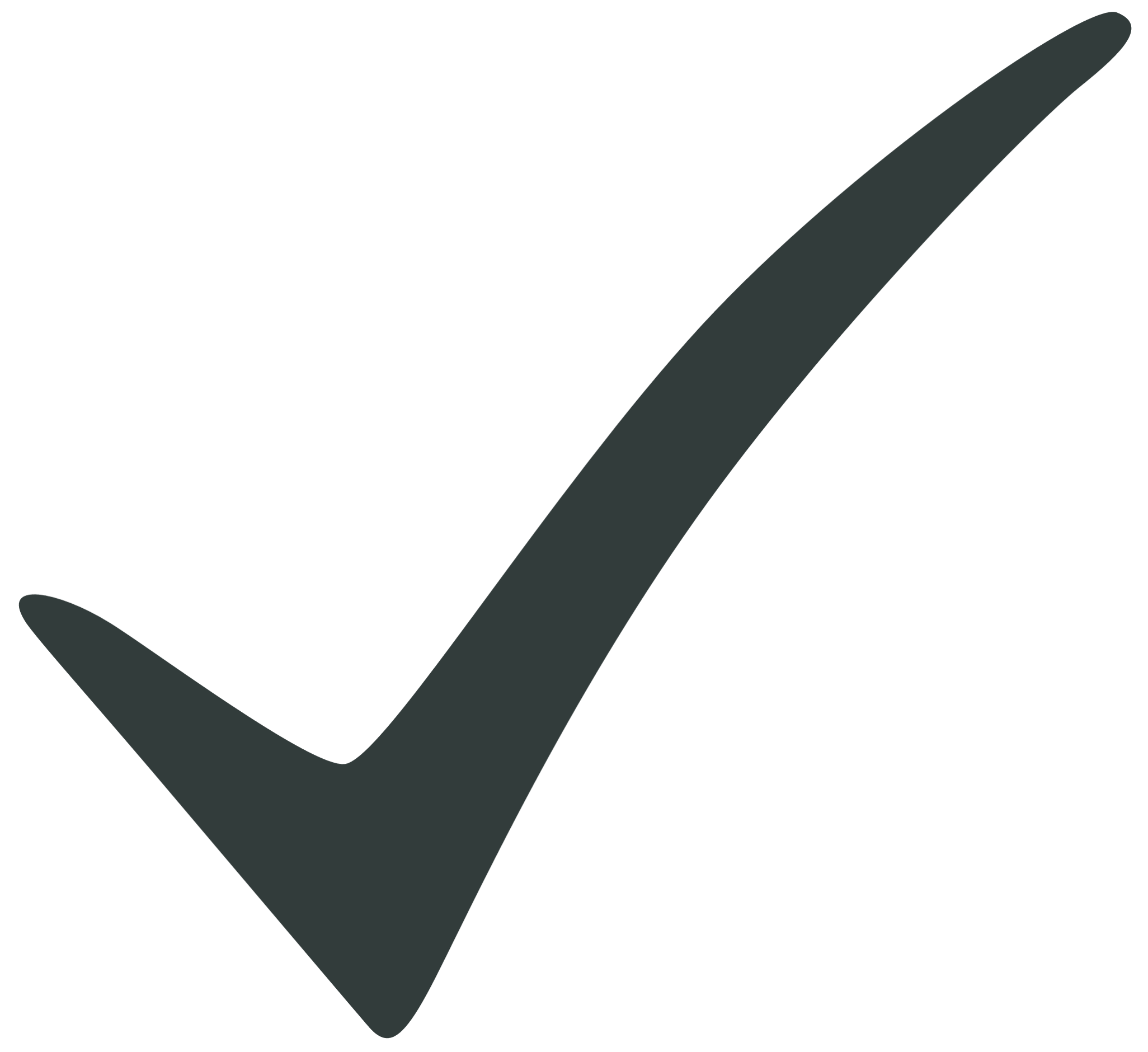 Improving Center Security
Evaluating expansion of LC & SRS fitness centers
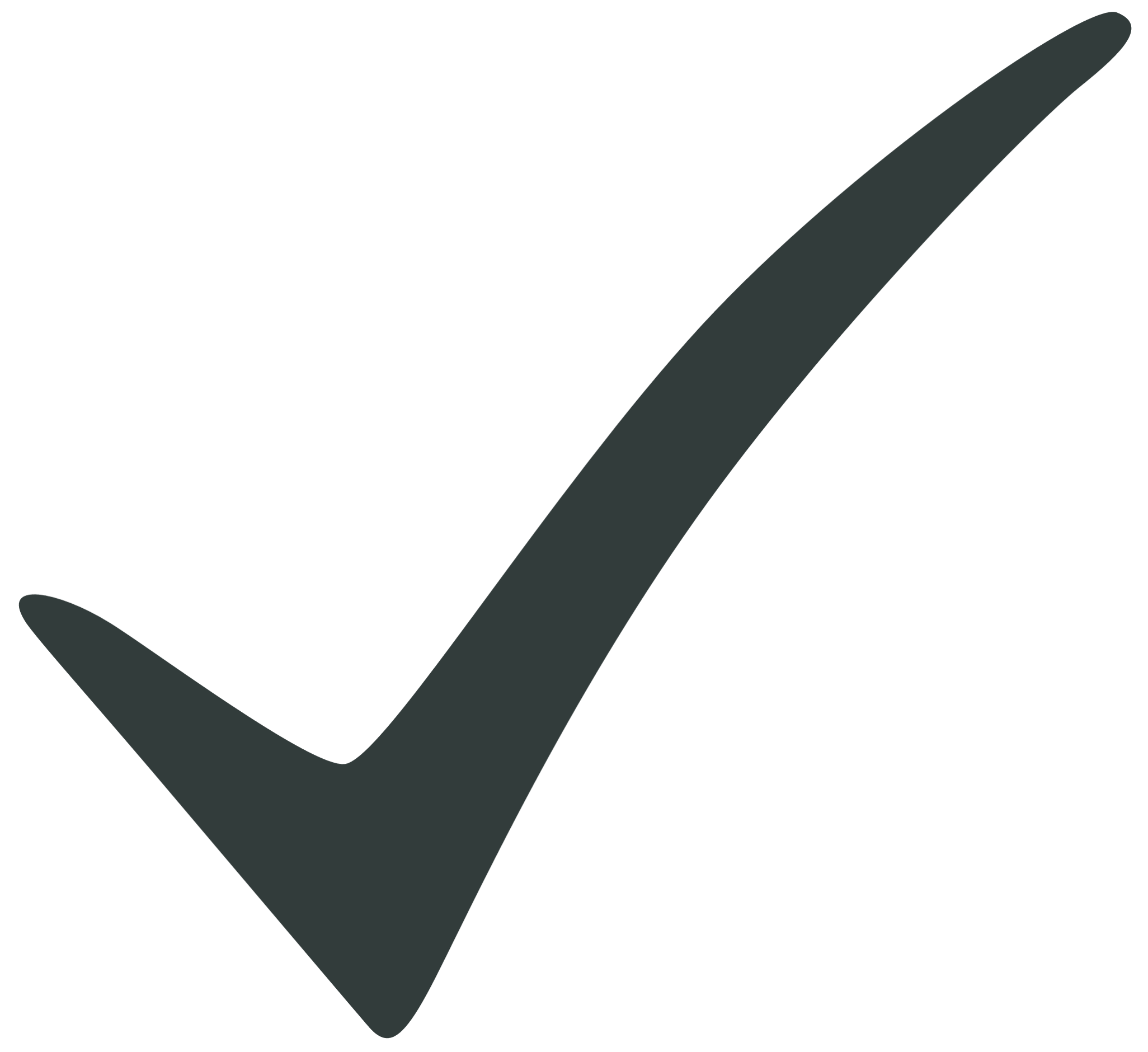 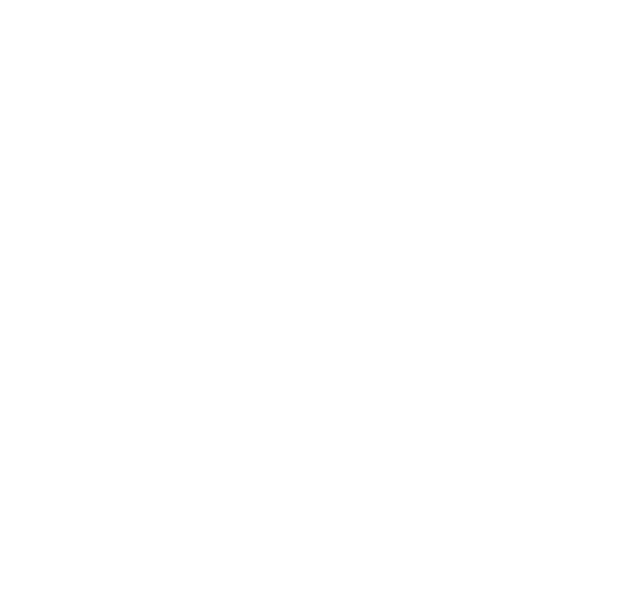 New classes and a fresh approach to trips & tours
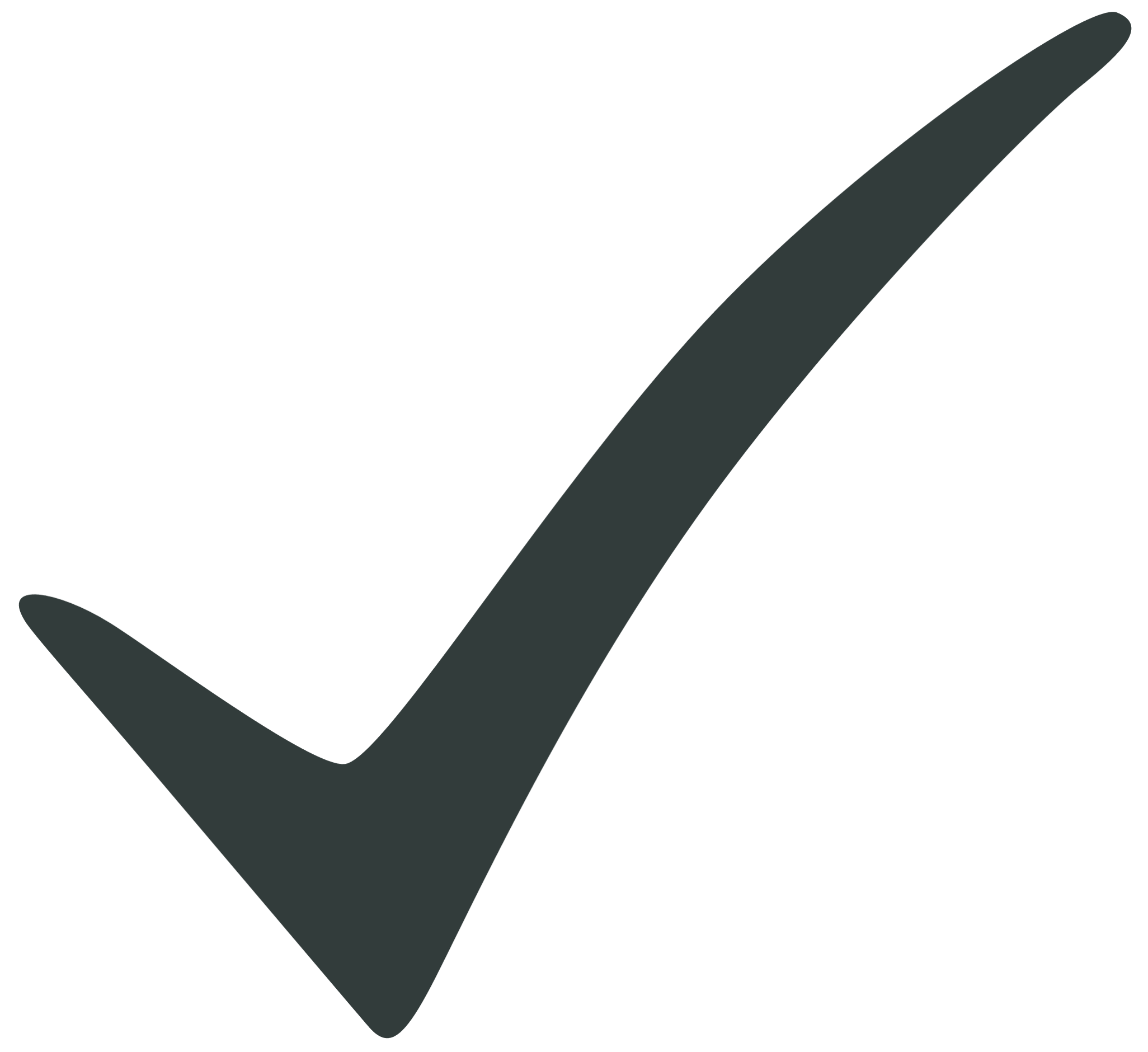 2023